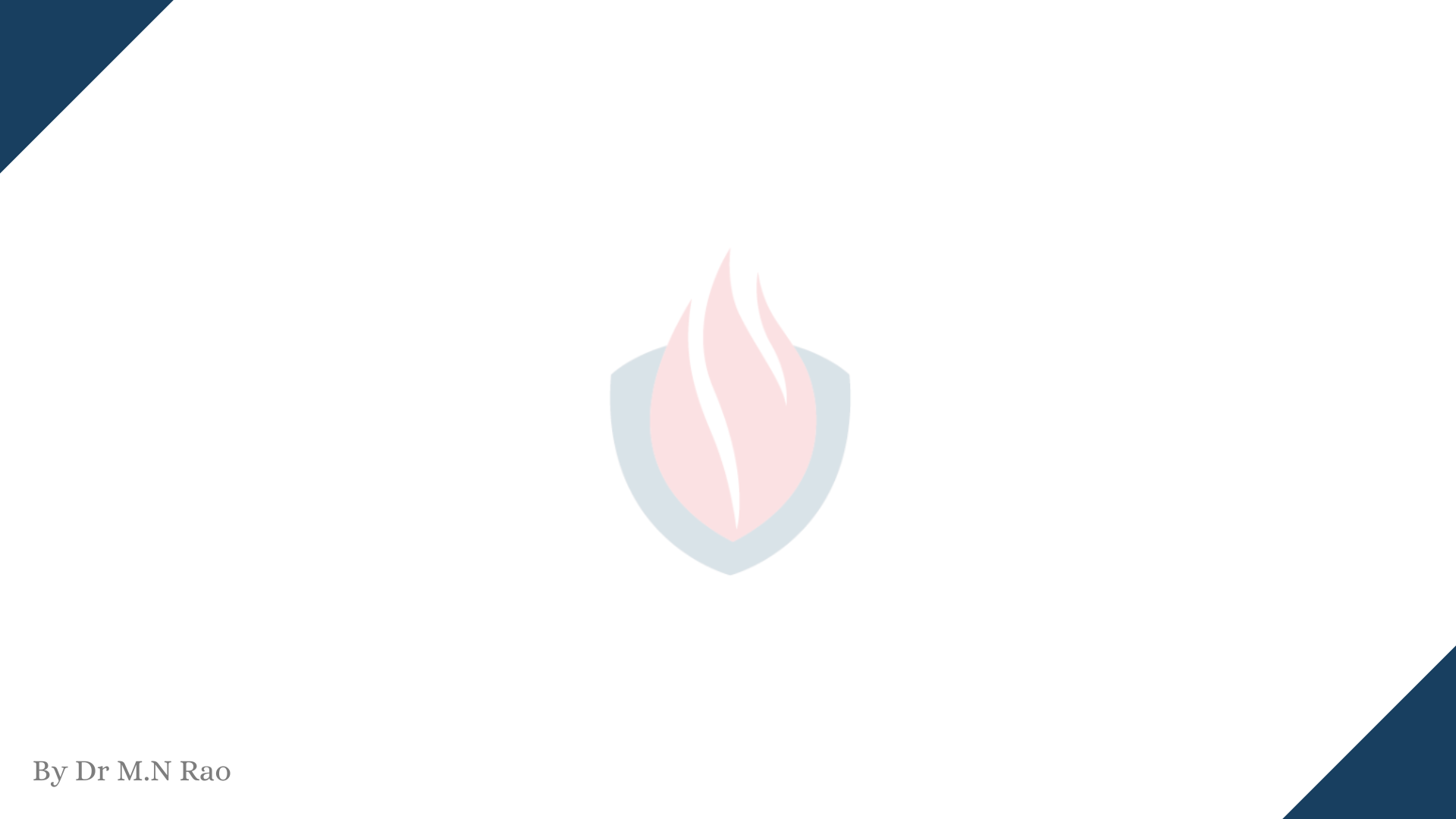 SOFTWARE ENGINEERING
UNIT –III (Part - 1)
SYSTEM MODELS
Text Book: Software Engineering, A practitioner’s approach
Roger s. Pressman 6th Edition -McGraw-Hill
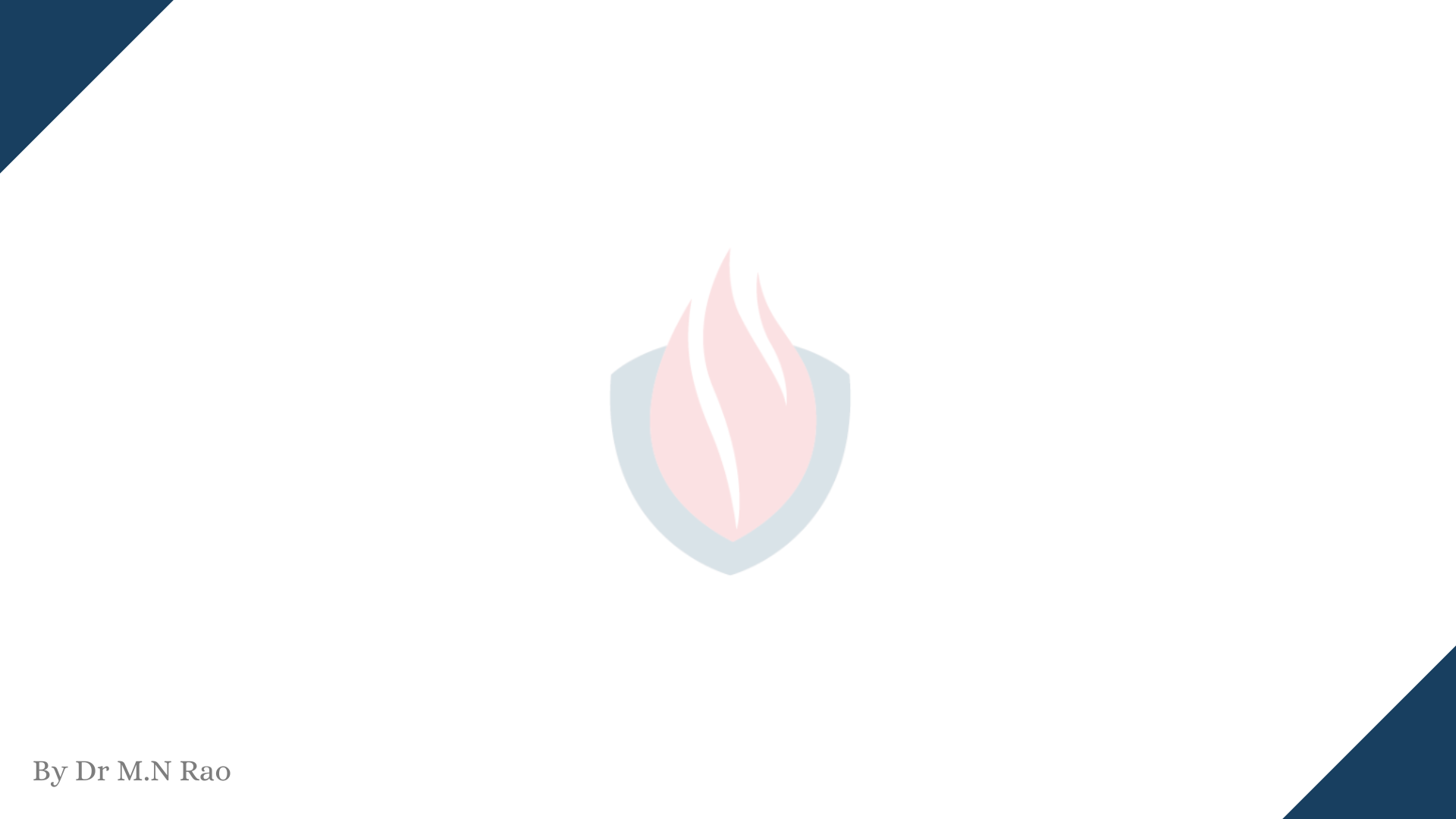 Topics covered
Context models
 Behavioural models
 Data models
 Object models
 CASE workbenches
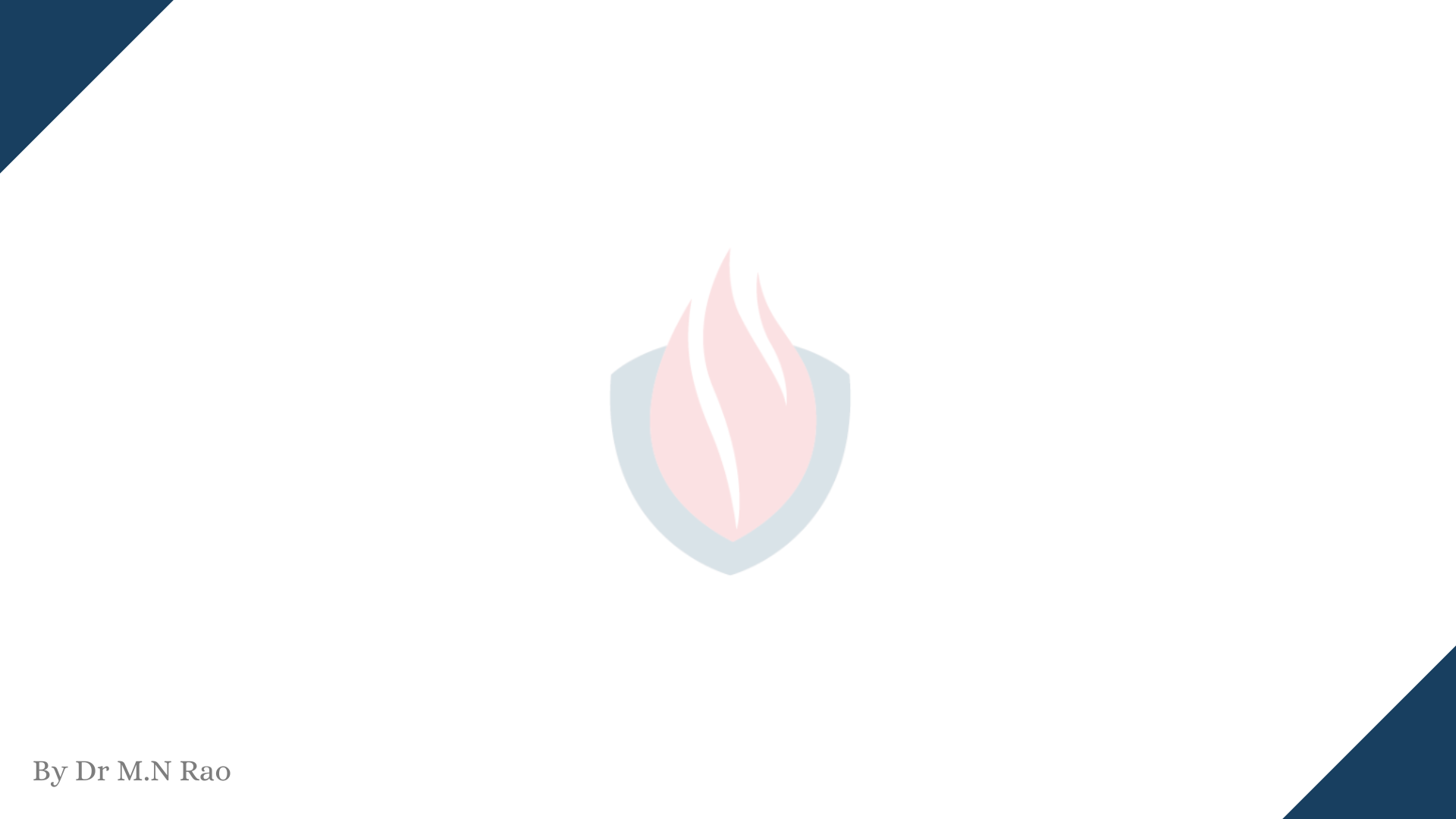 System models
Abstract descriptions of systems whose requirements are being analysed.
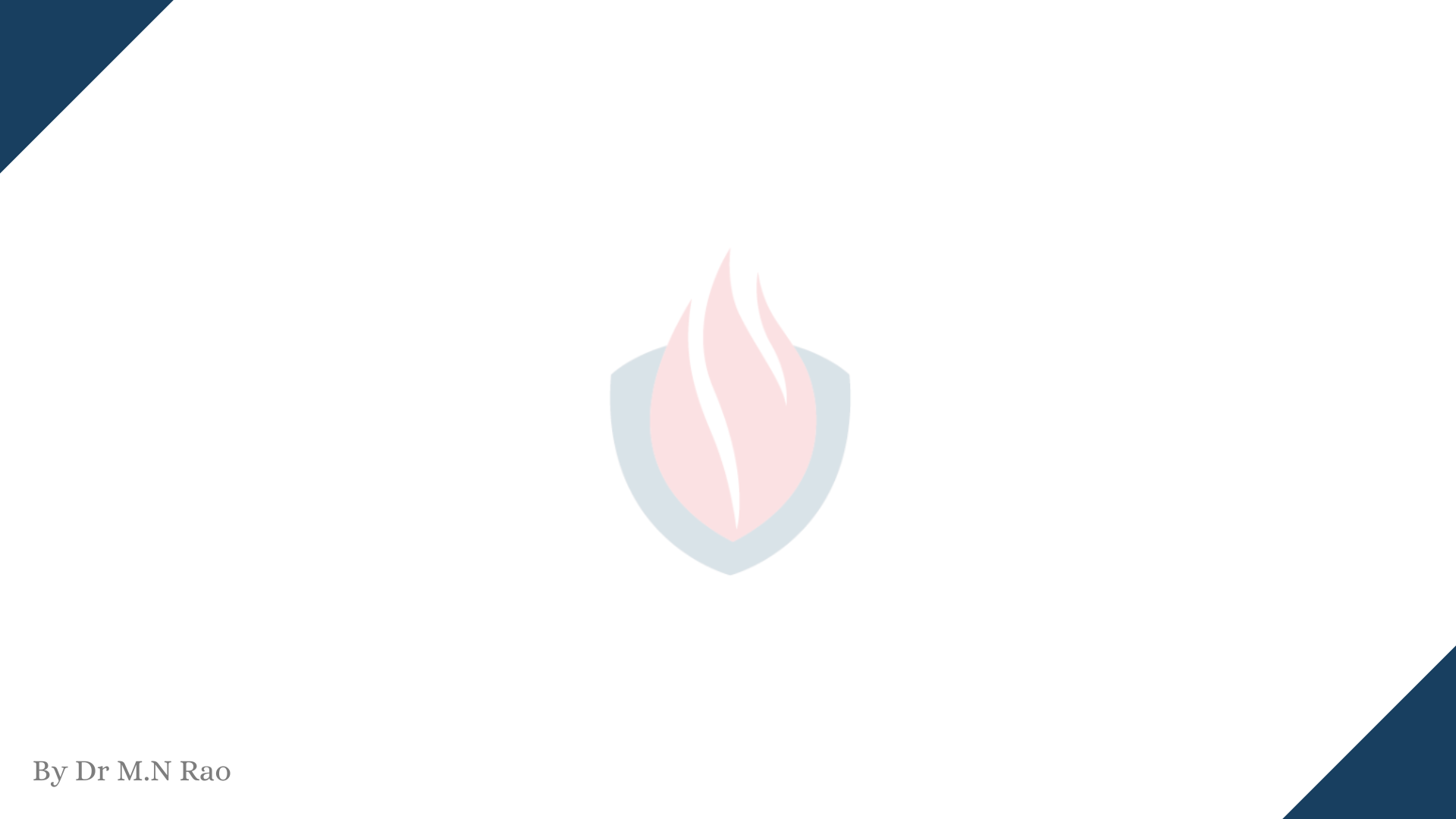 System modelling
System modelling helps the analyst to understand the functionality of the system and models are used to communicate with customers
 Different models present the system from different perspectives
External perspective showing the system’s context or environment
Behavioural perspective showing the behaviour of the system
Structural perspective showing the system or data architecture
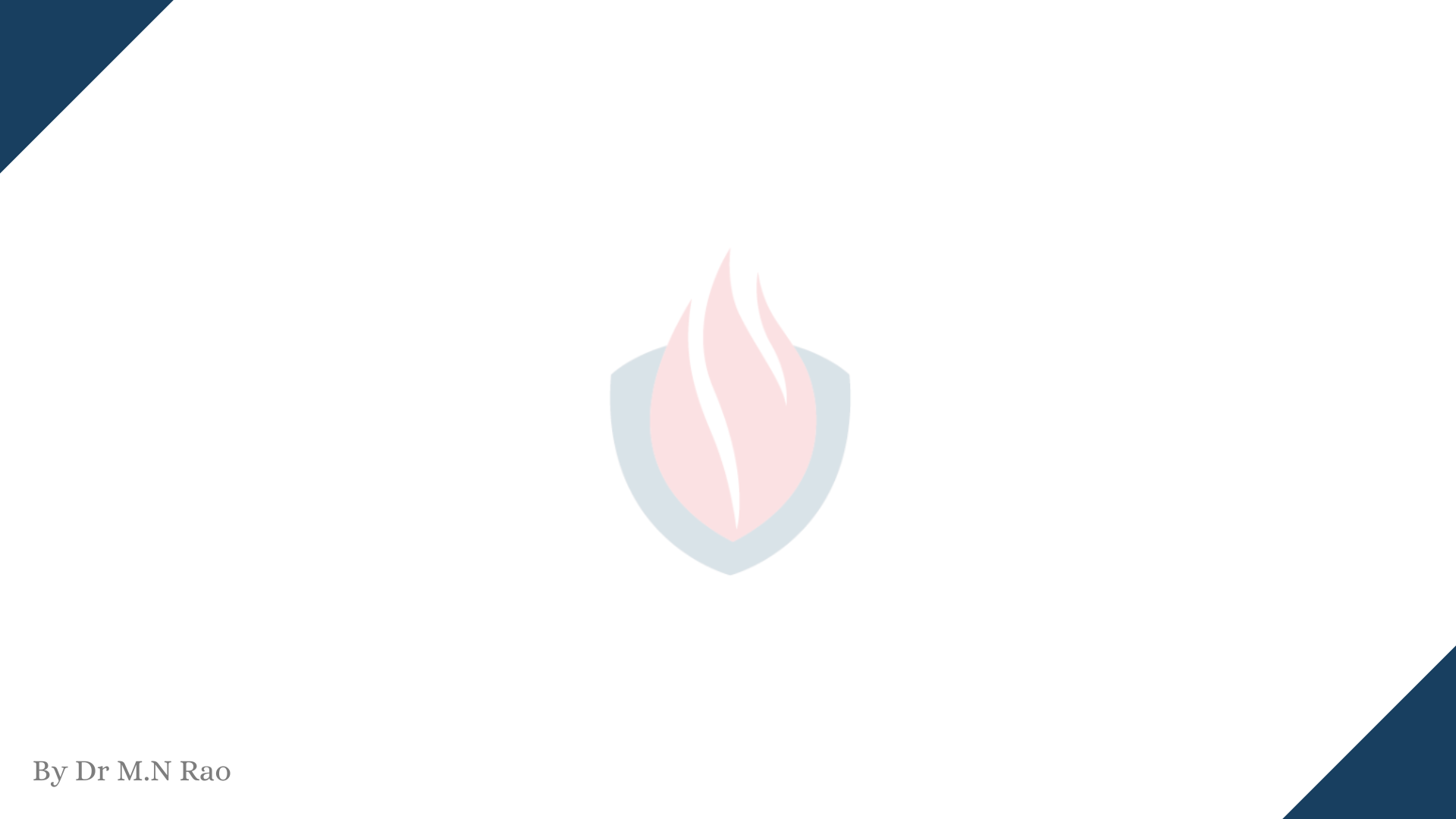 Types of System Models
Data flow model showing how the data is processed at different stages
 Composition model showing how entities are composed of other entities
 Architectural model showing principal subsystems that make up a system
 Classification model (Object diagrams) showing how entities have common characteristics
 Stimulus/response model showing the system’s reaction to internal and external events
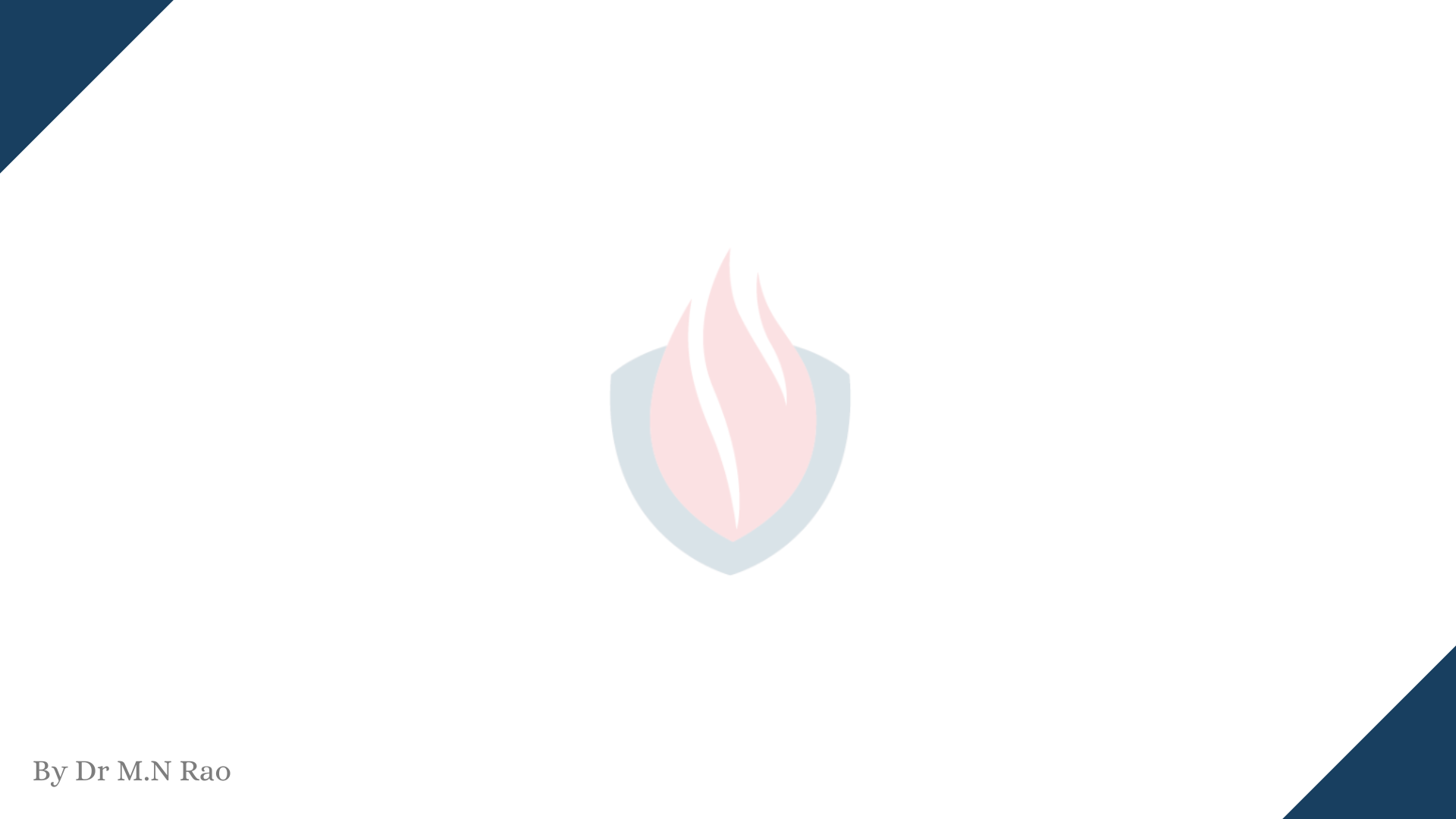 Context models
Context models are used to illustrate the boundaries of a system
 Social and organisational concerns may affect the decision on where to position system boundaries
 Architectural models show that a system and its relationship with other systems
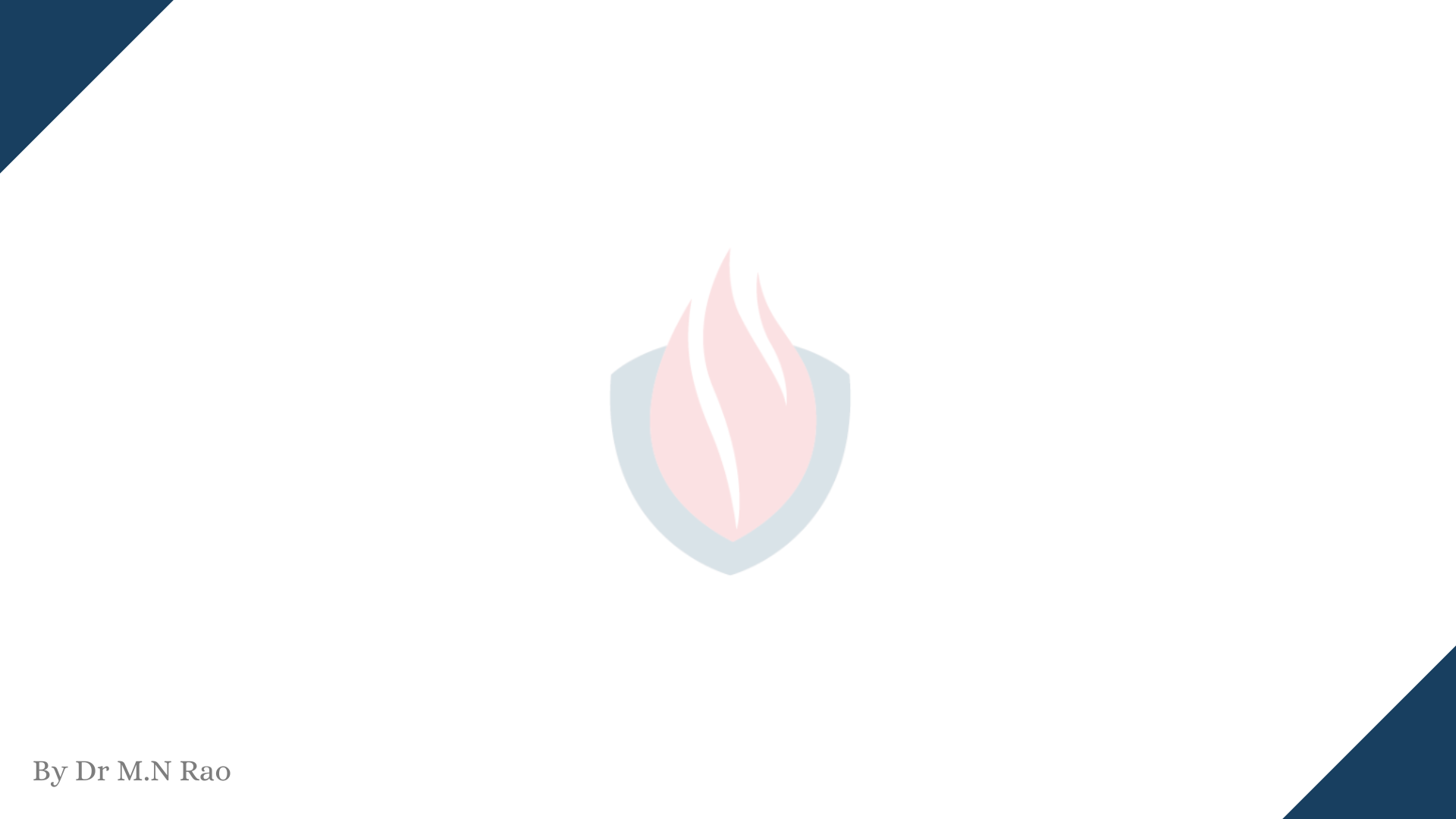 The context of an ATM system
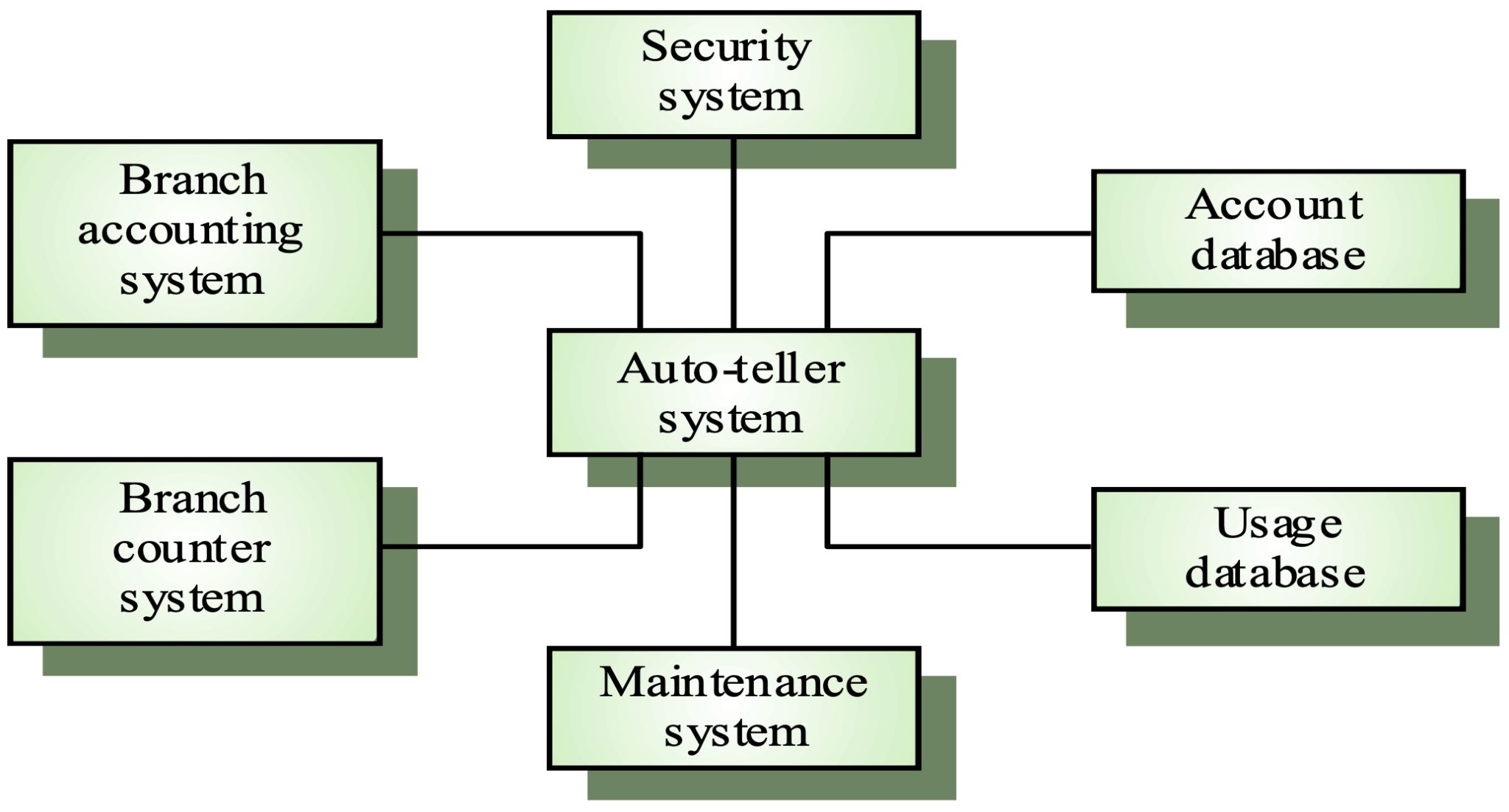 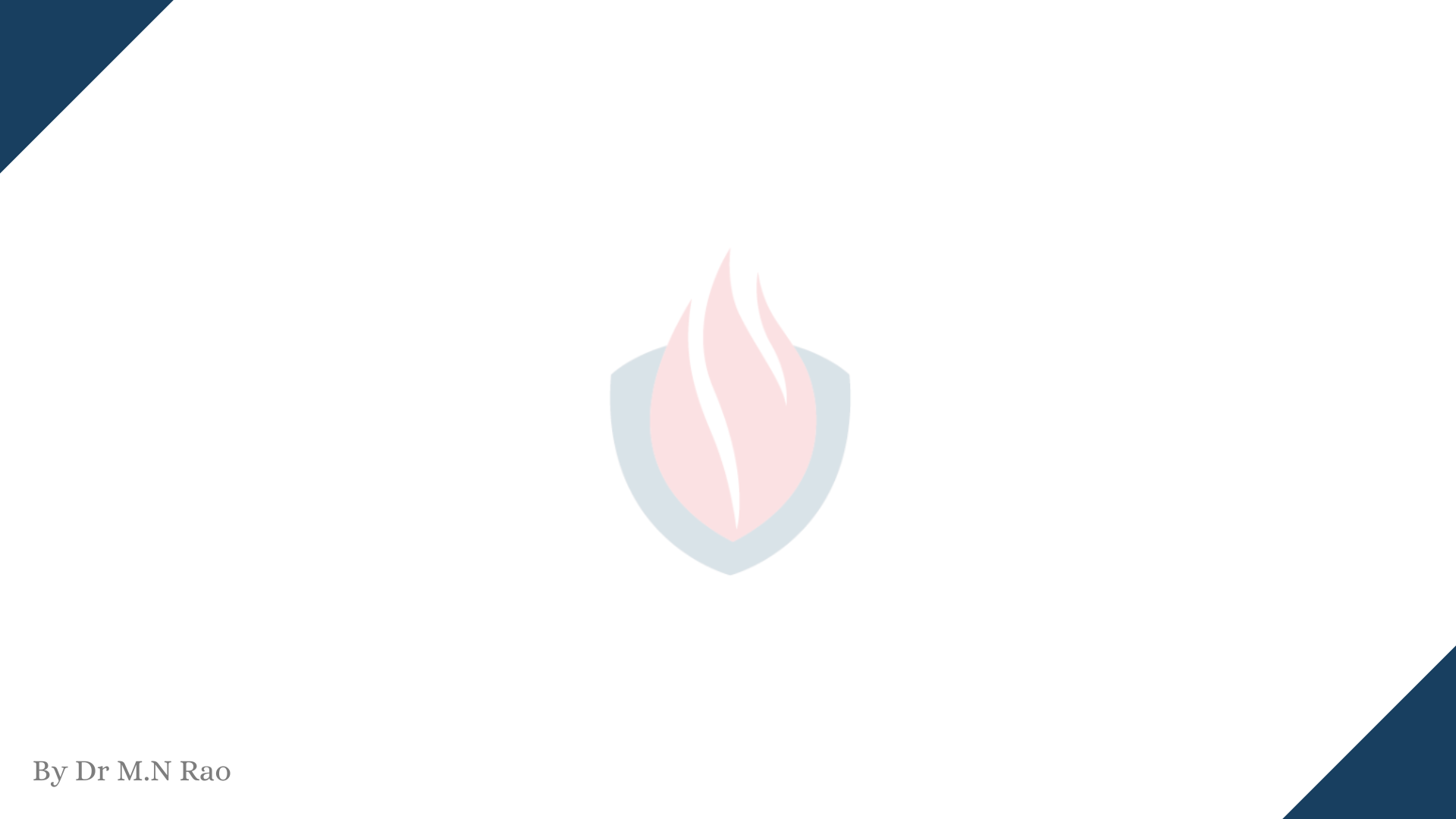 Behavioural models
Behavioural models are used to describe the overall behaviour of a system
 Two types of behavioural models are
Data processing models that show how data isprocessed as it moves through the system
State machine models that show the systems response to events
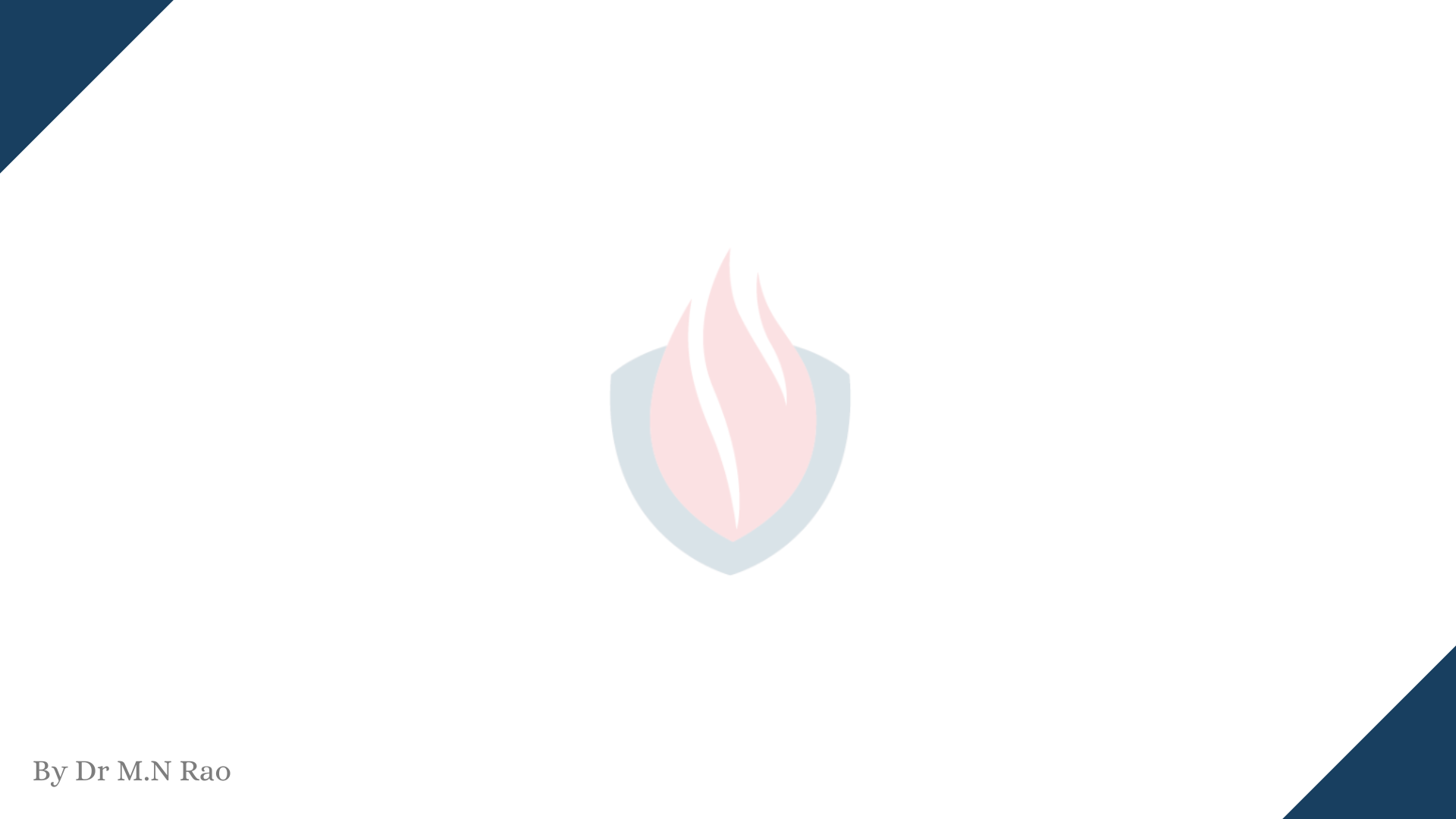 Data-flow Models
Data Flow Diagrams model the system from a functional perspective
 Tracking and documenting how the data associated with a process is helpful to develop an overall understanding of the system
 Data flow diagrams may also be used in showing the data exchange between a system and other systems in its environment
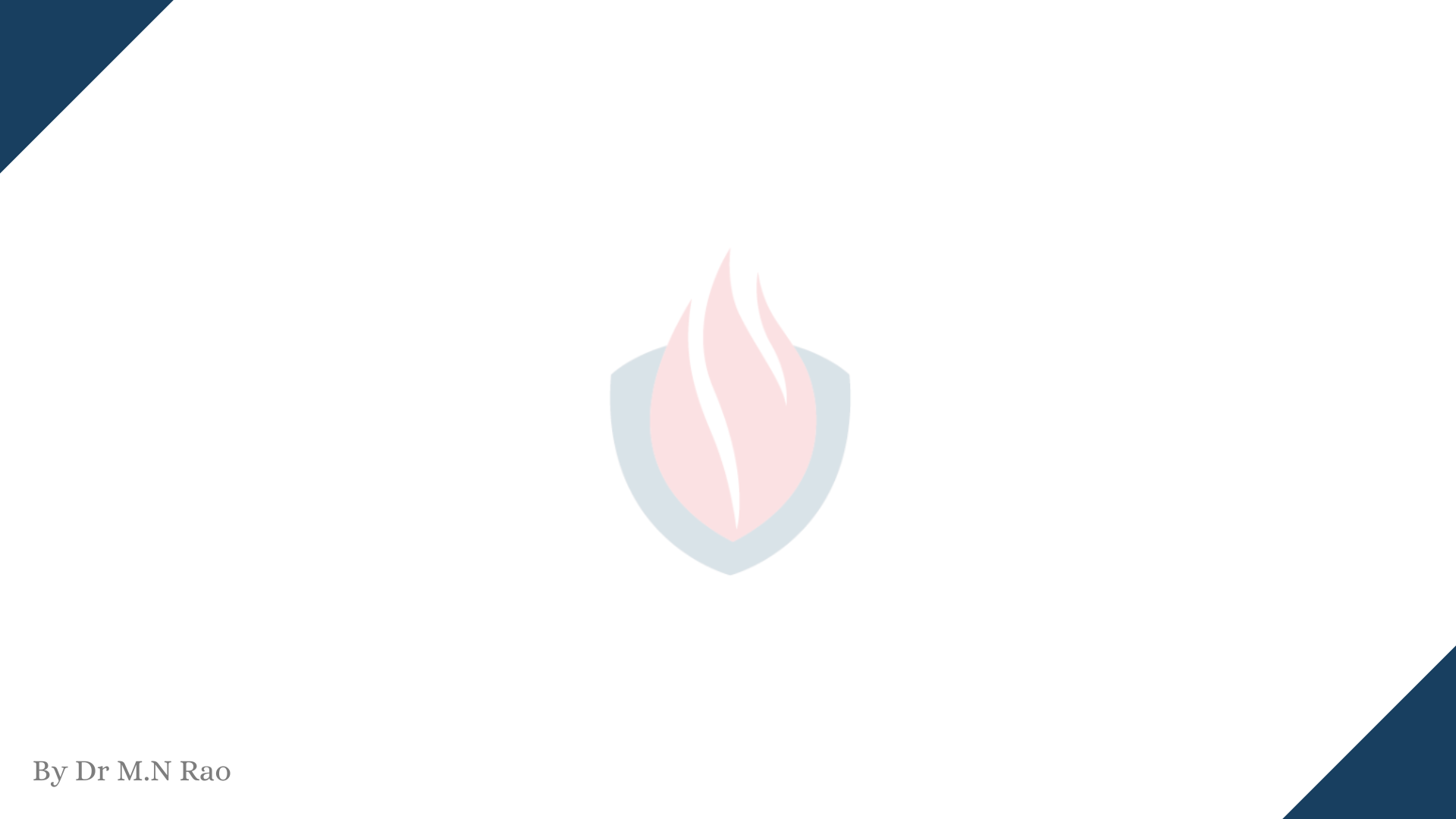 Order processing DFD
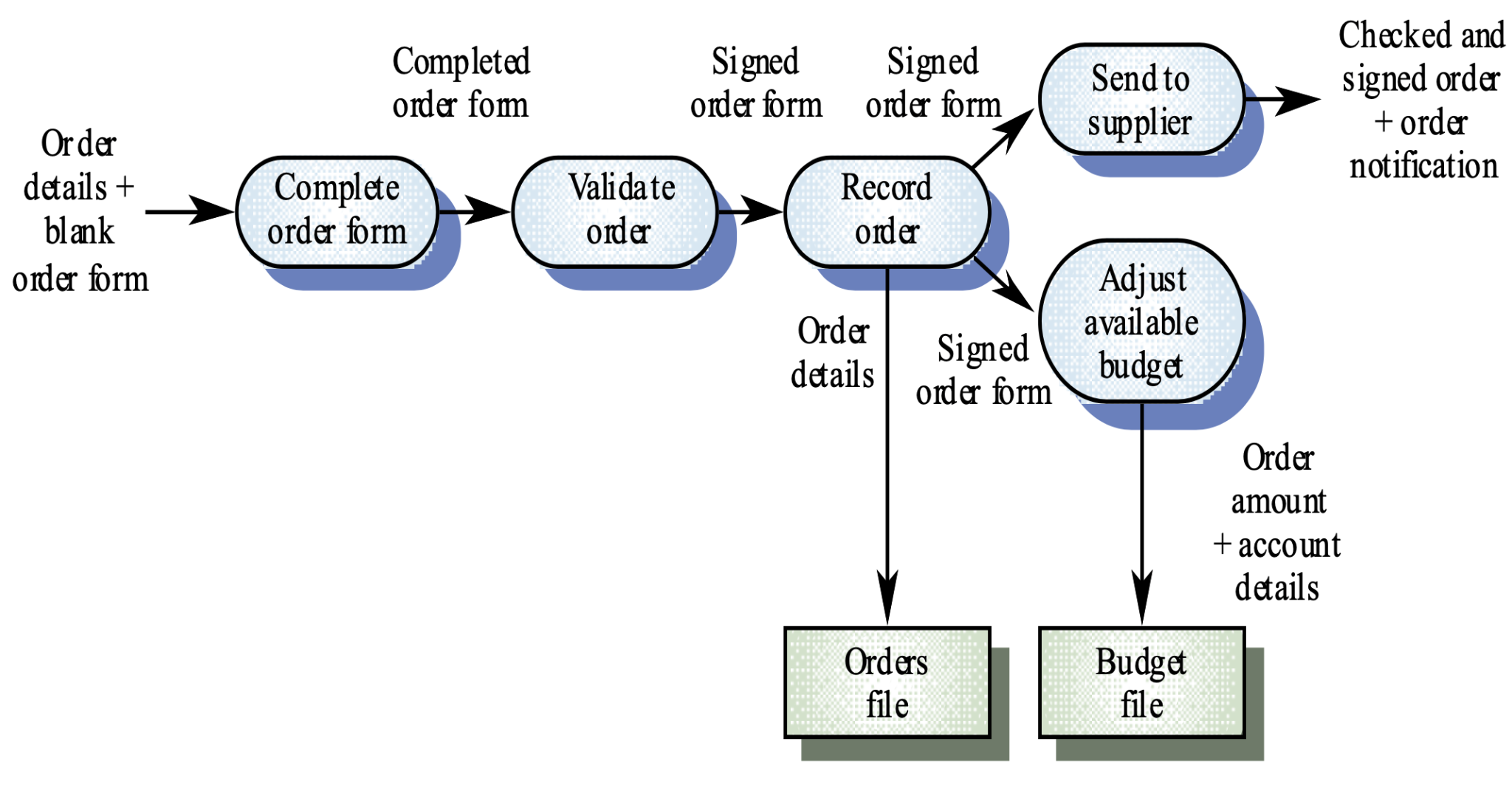 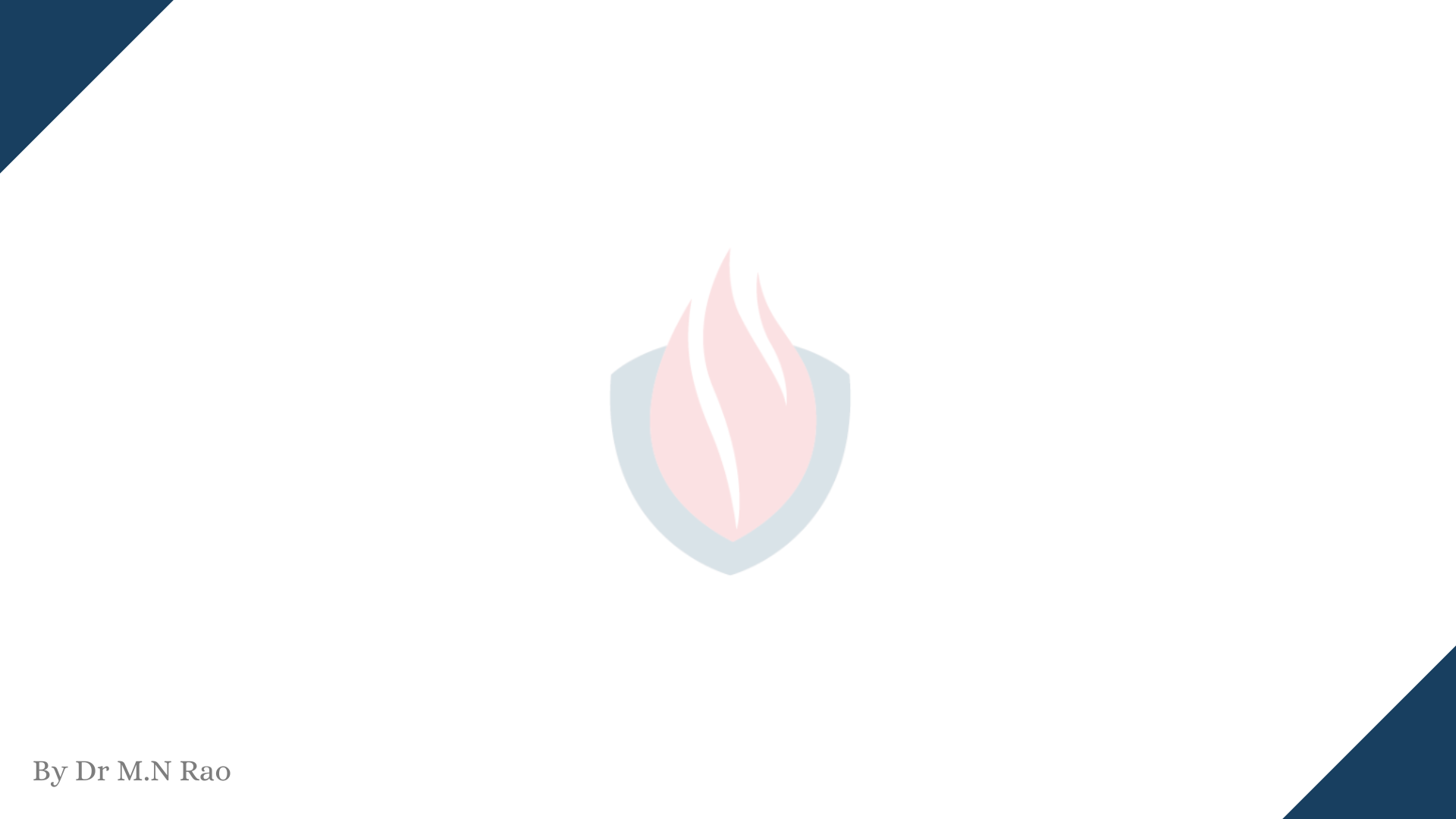 Equipment procurement process
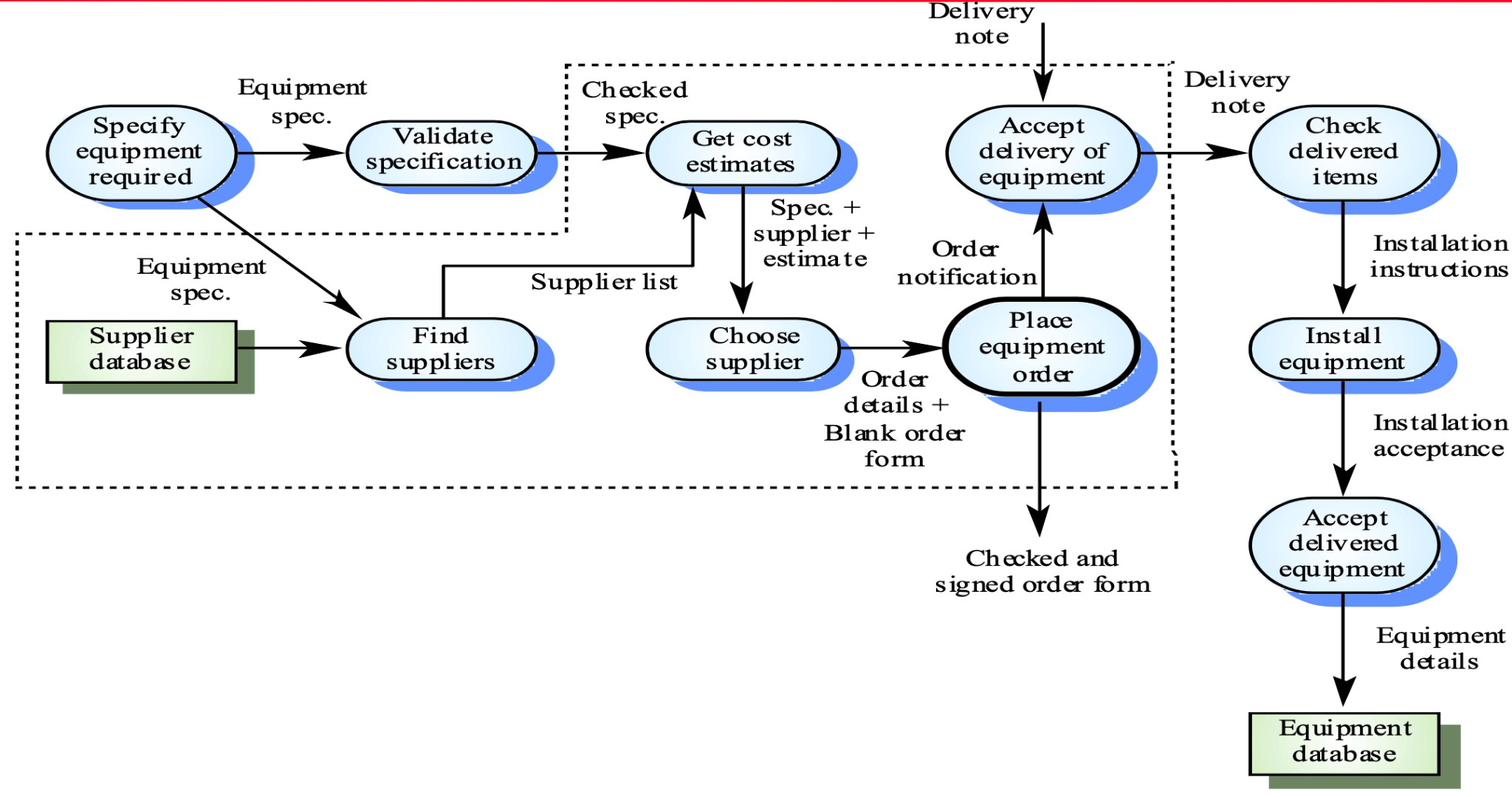 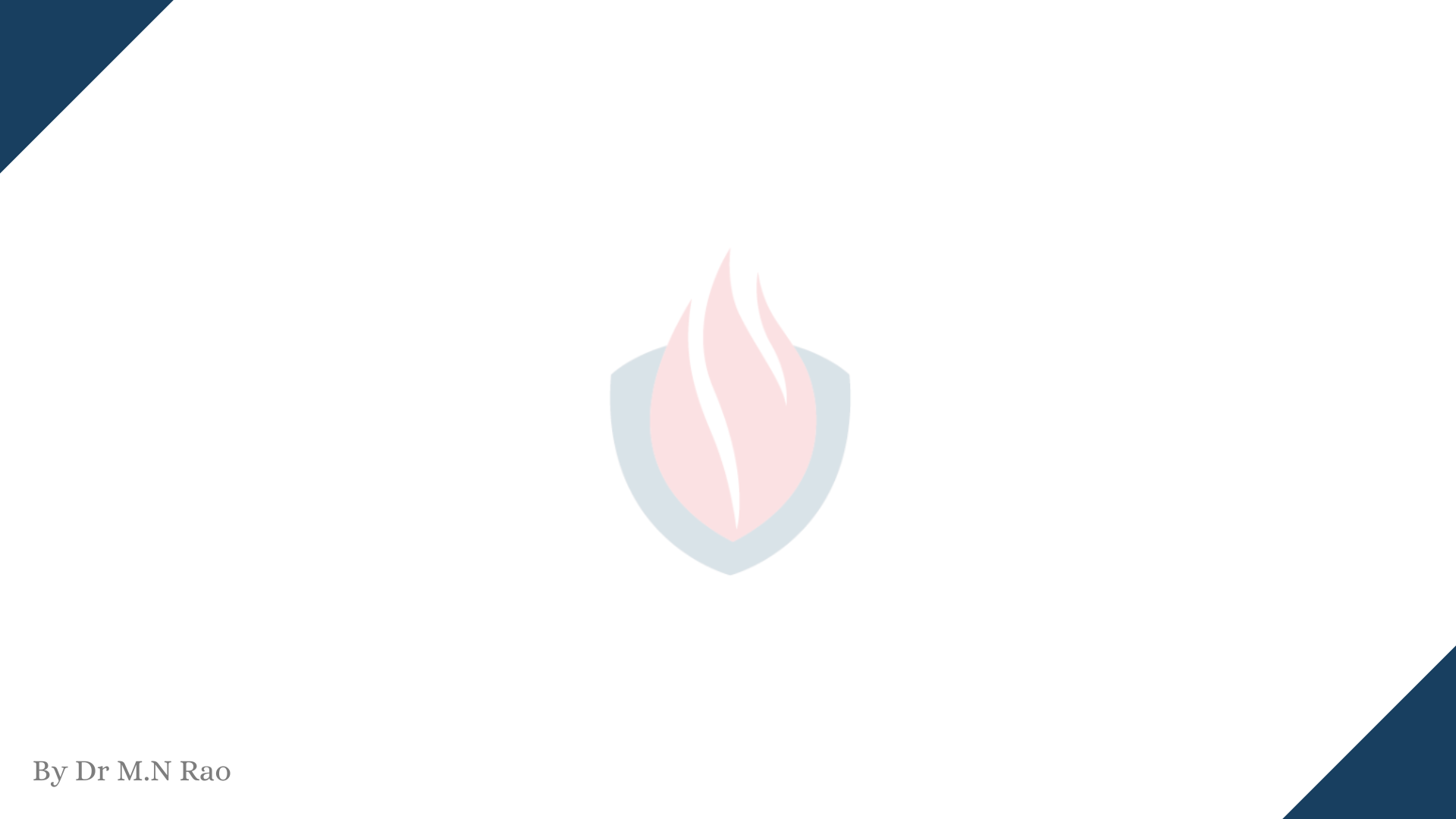 State machine models
These model the behaviour of the system in response to external and internal events
 They show the system’s responses to stimuli so are often used for modelling real-time systems
 State machine models show system states as nodes and events as arcs between these nodes. When an event occurs, the system moves from one state to another
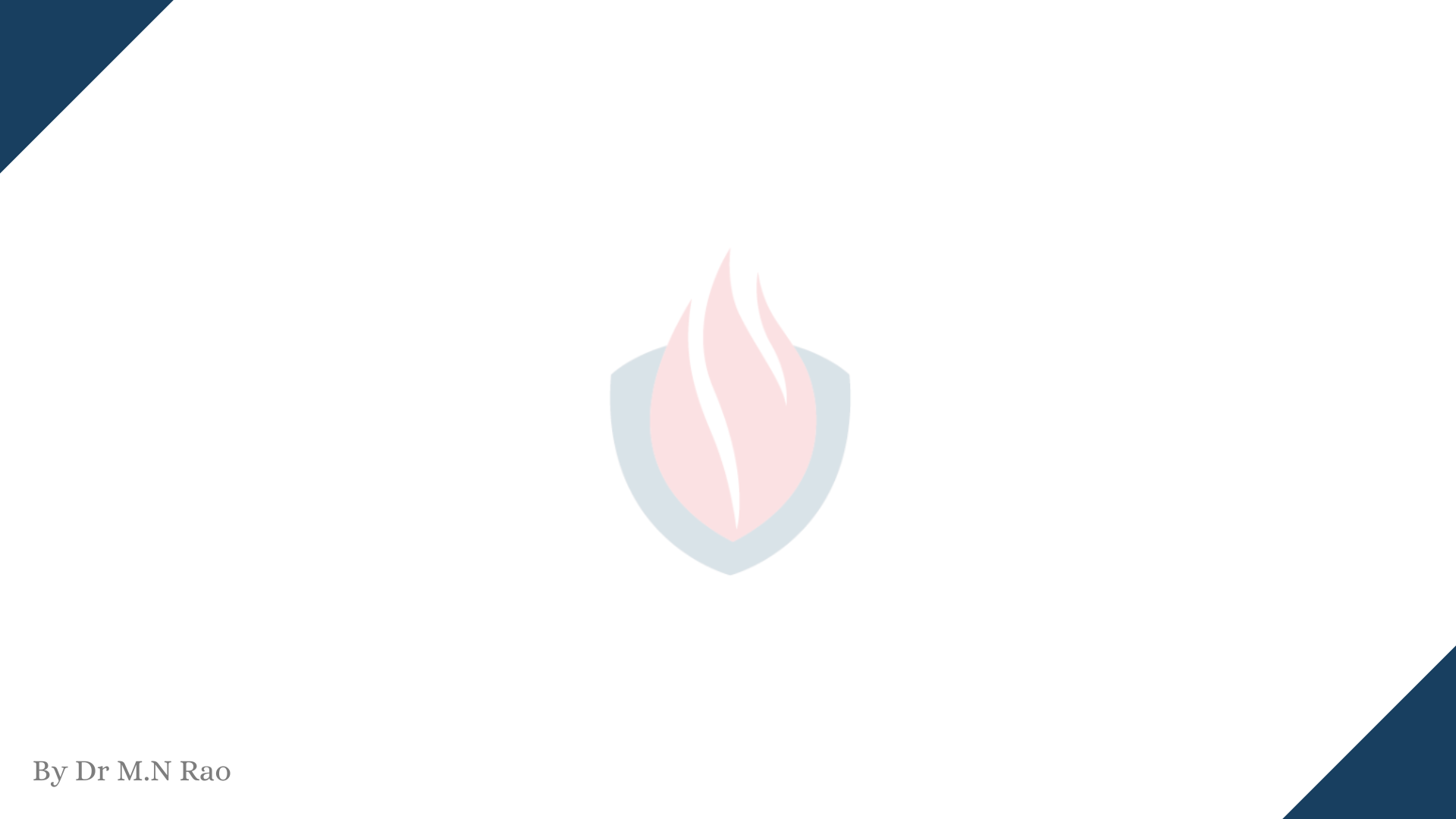 Microwave oven model
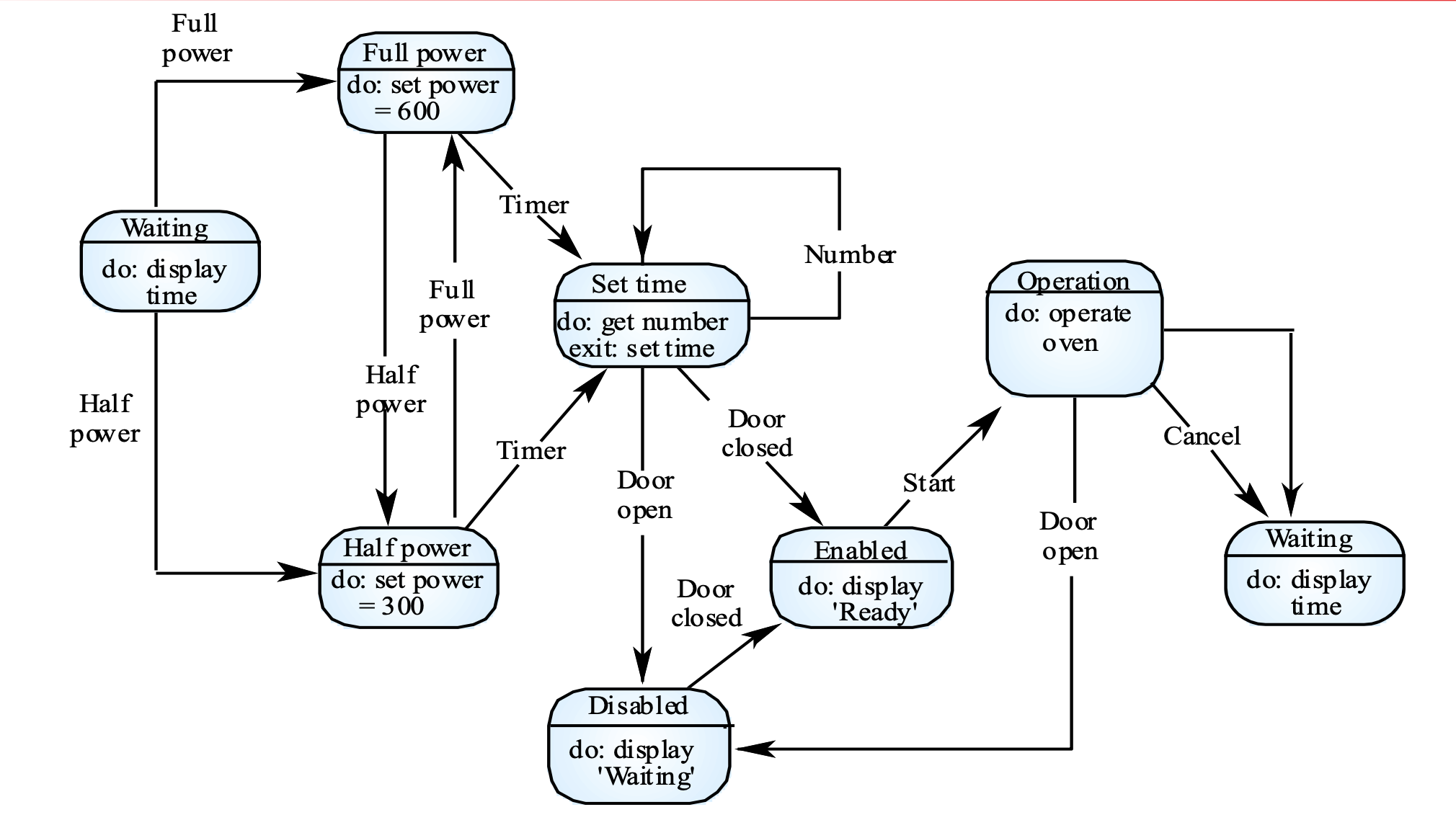 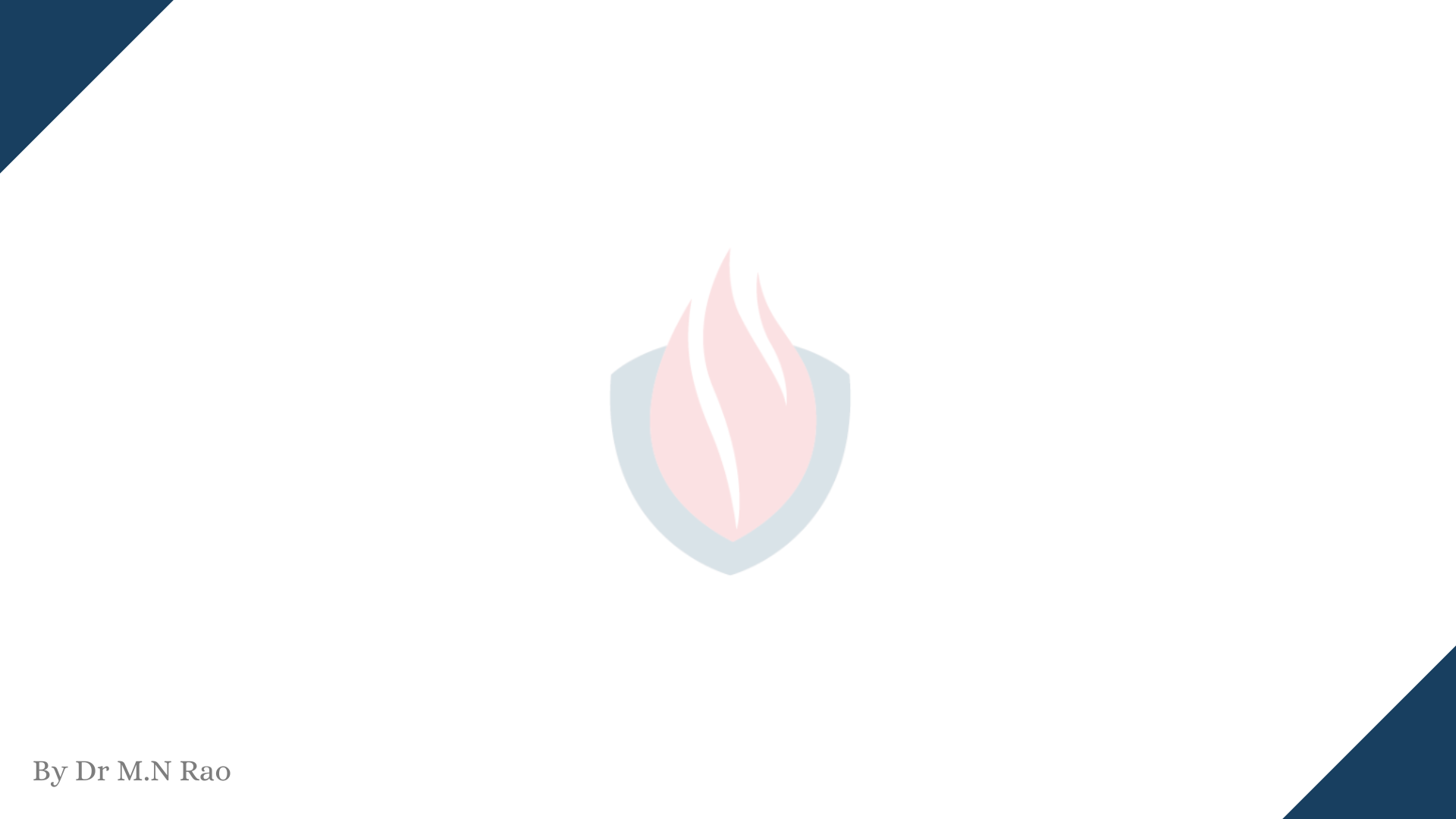 State and stimulus description for the Microwave oven
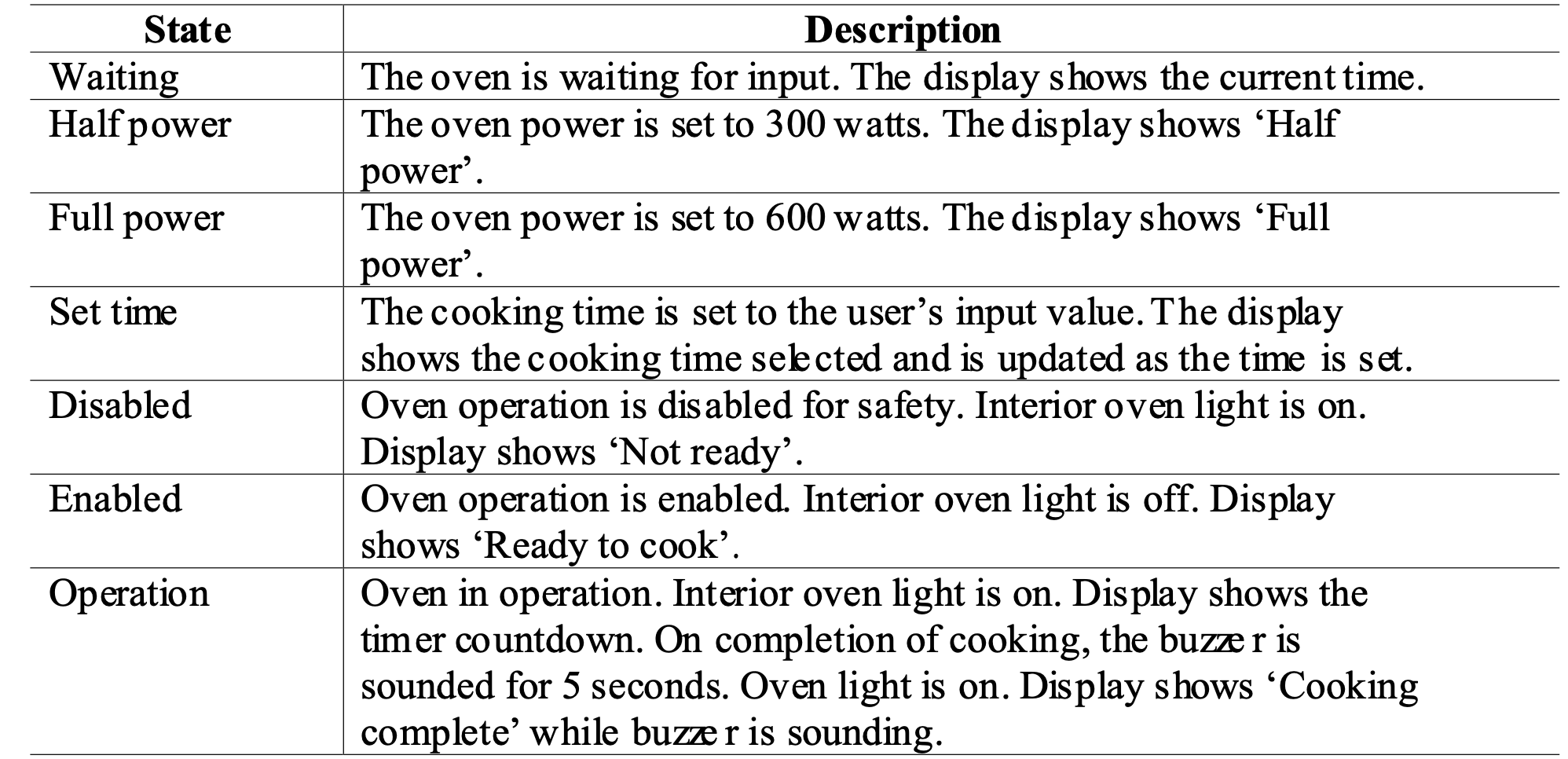 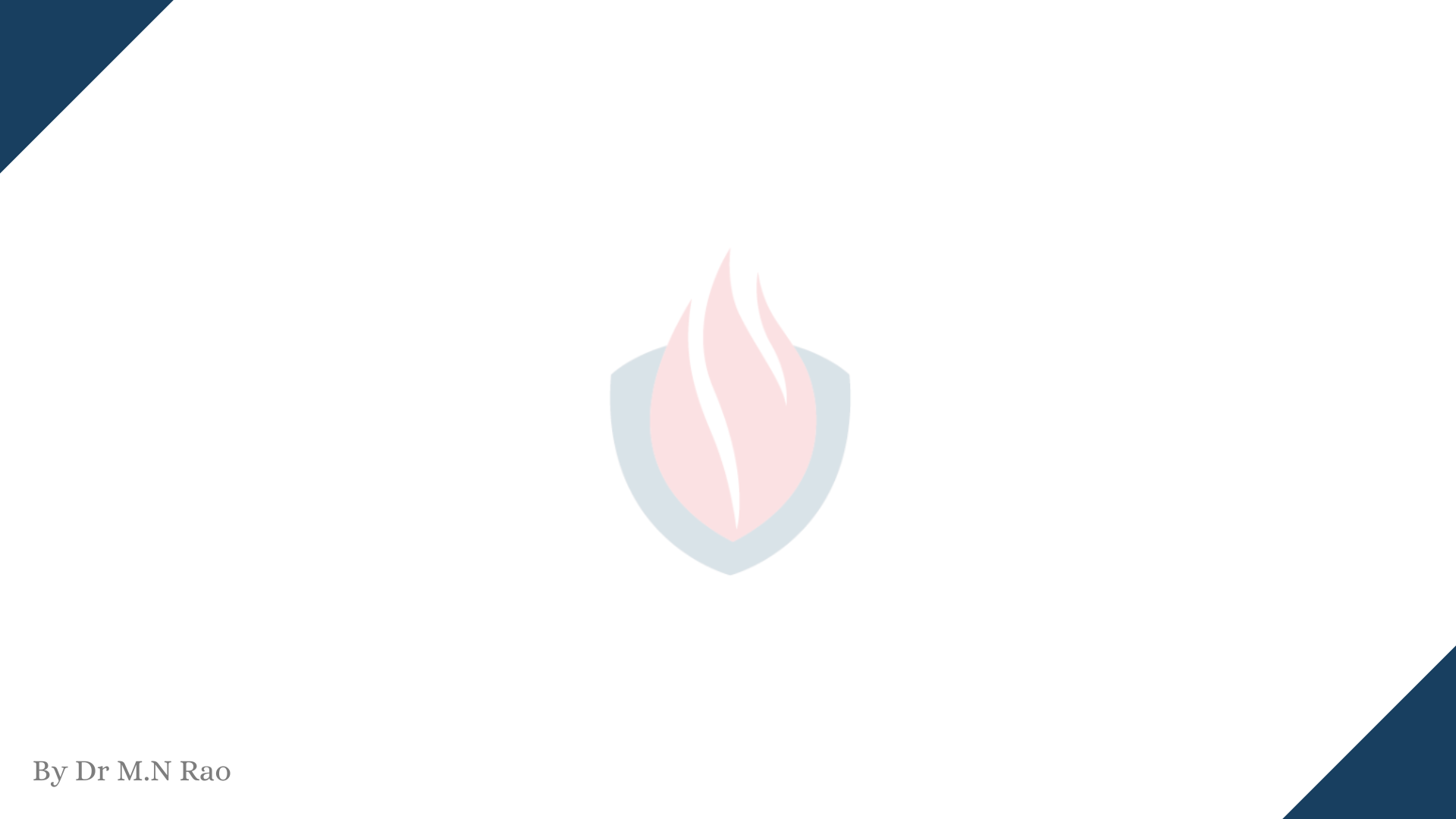 Microwave oven stimuli
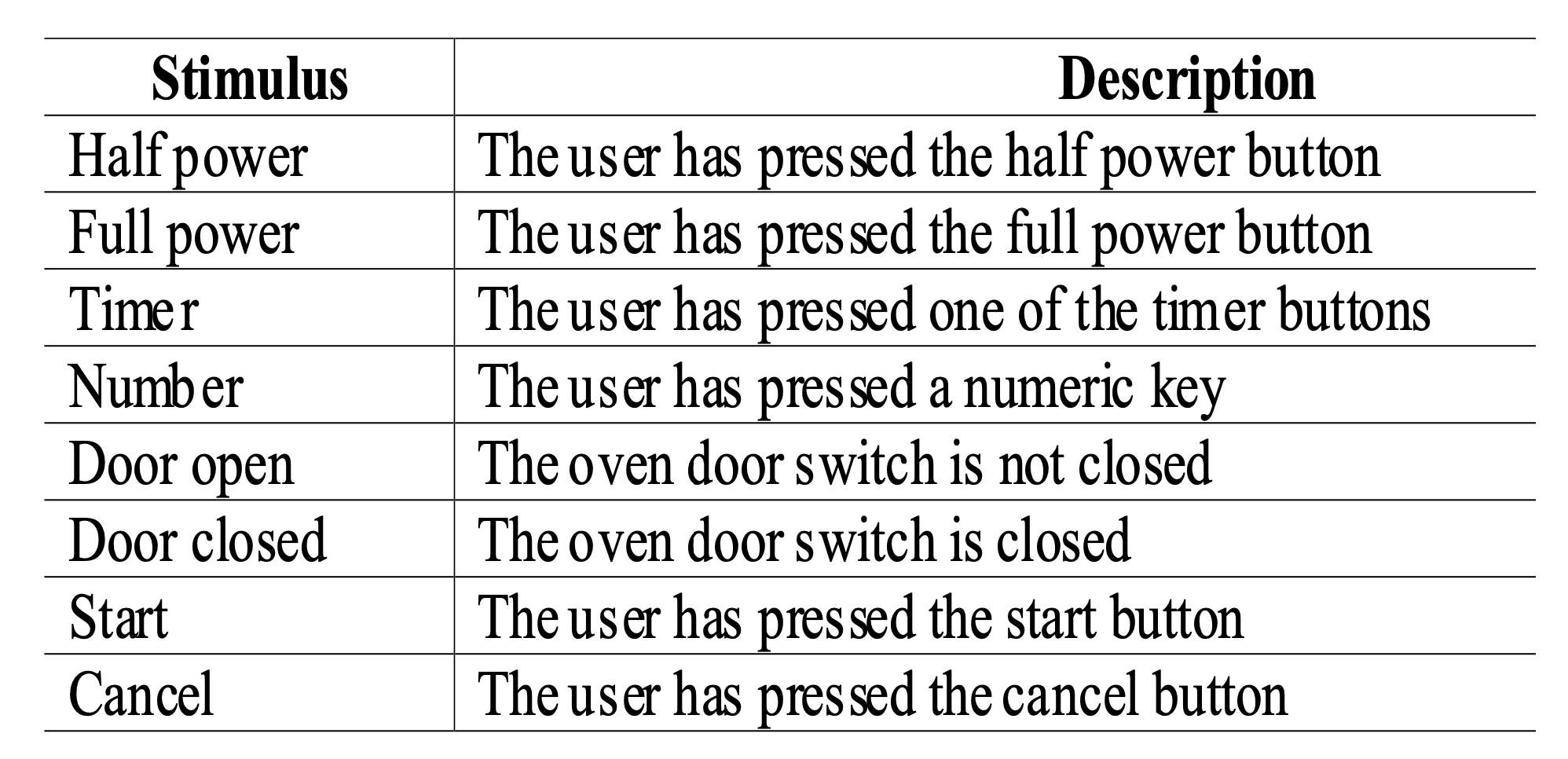 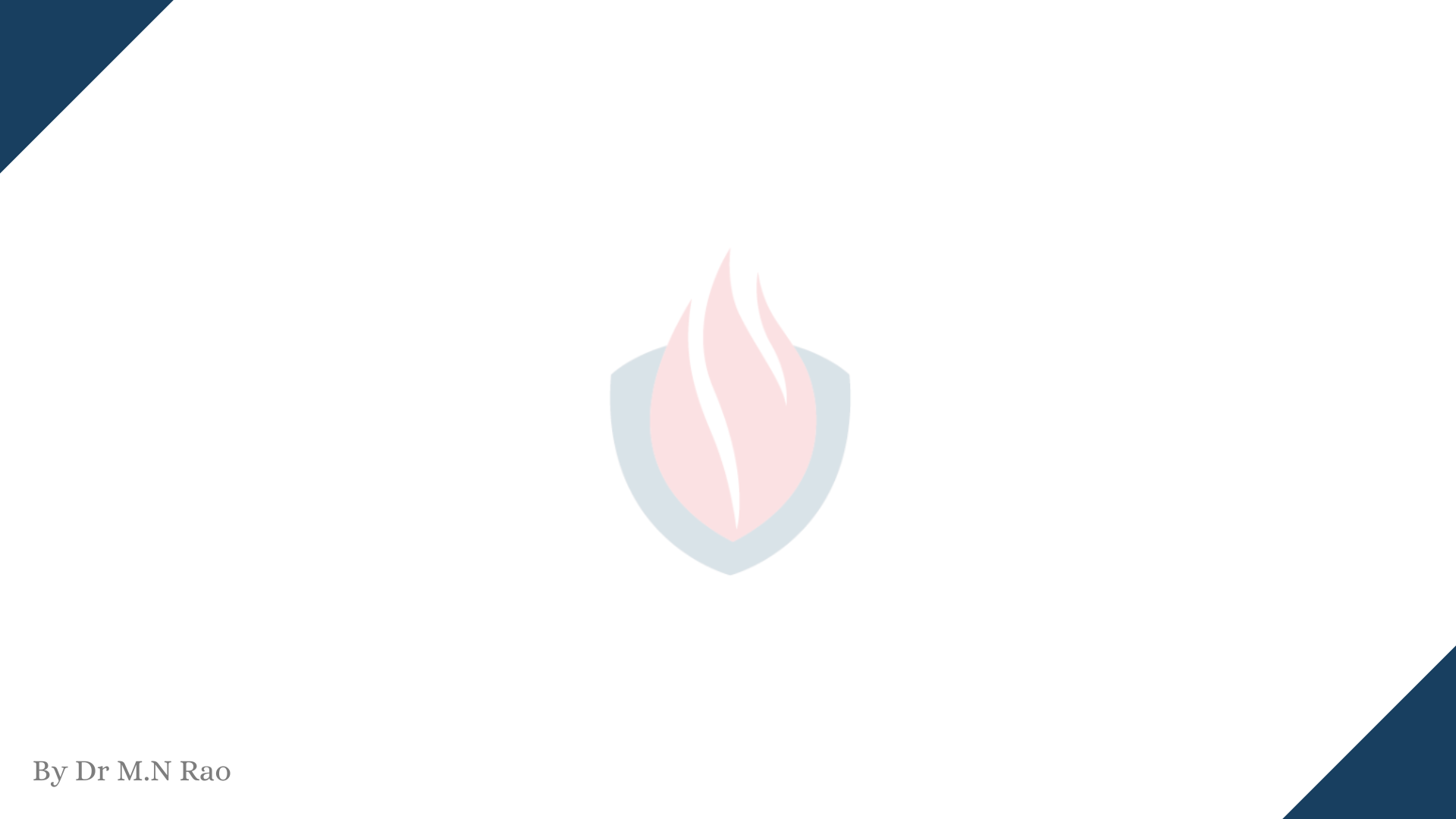 Semantic data models
Used to describe the logical structure of data processed by the system
 Entity-relation-attribute model sets out the entities in the system, the relationships between these entities and the entity attributes
 Widely used in database design. Can readily be implemented using relational databases
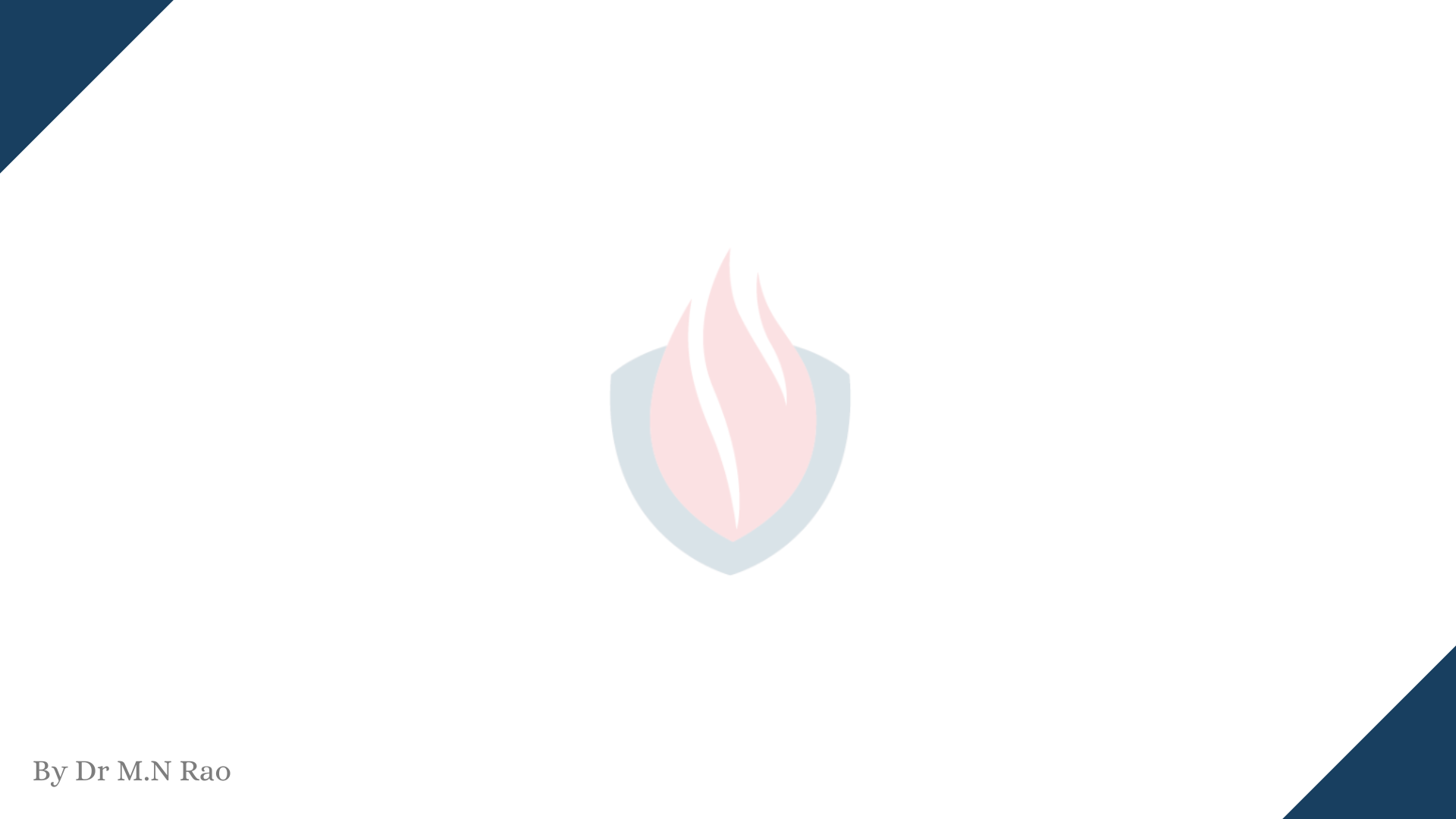 Semantic data models for Library system
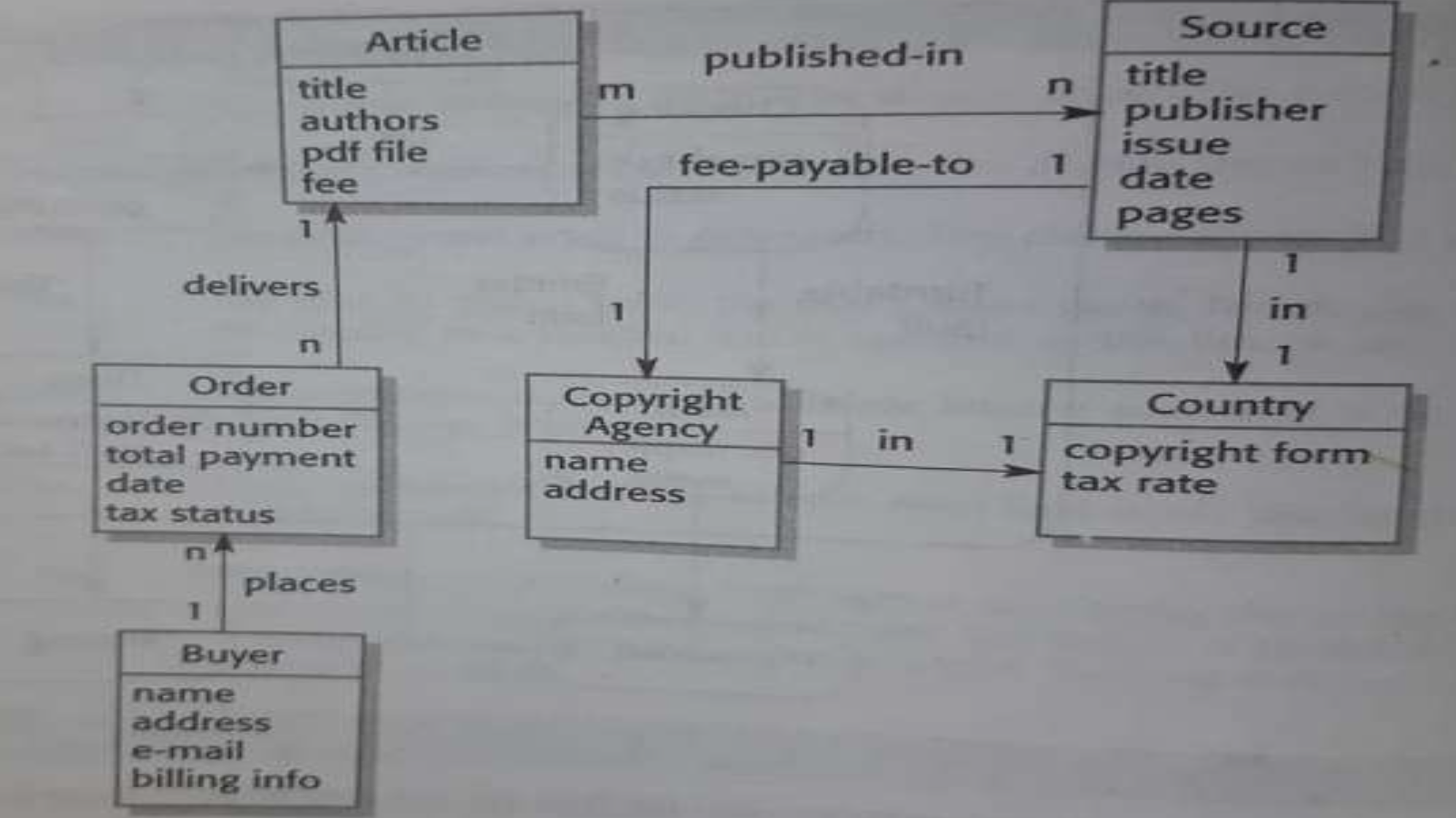 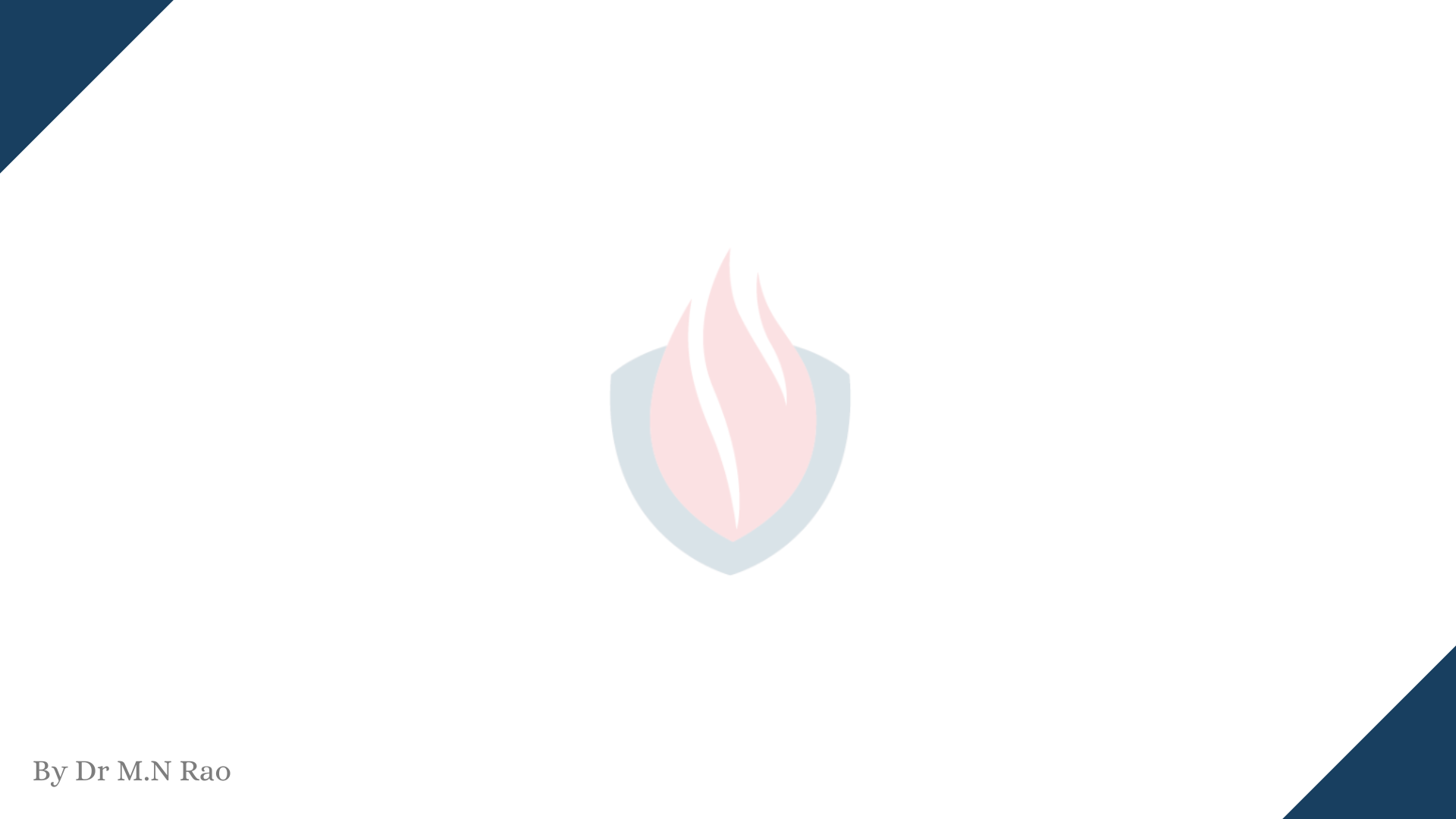 Data dictionaries
Data dictionaries are lists of all of the names used in the system models. Descriptions of the entities, relationships and attributes are also included
 Advantages
Support name management and avoid duplication
Store of organisational knowledge linking analysis, design and implementation
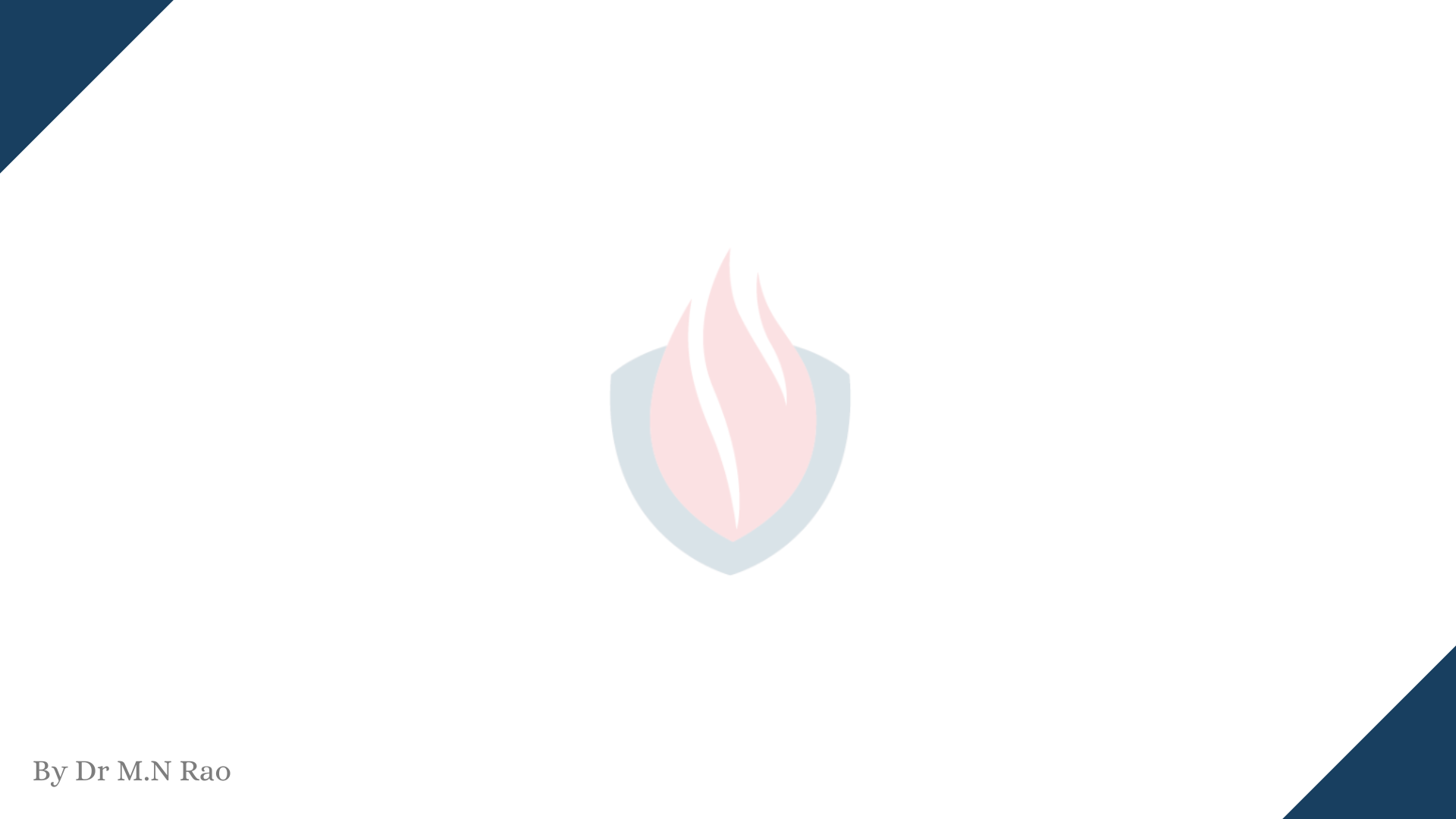 Data dictionary entries
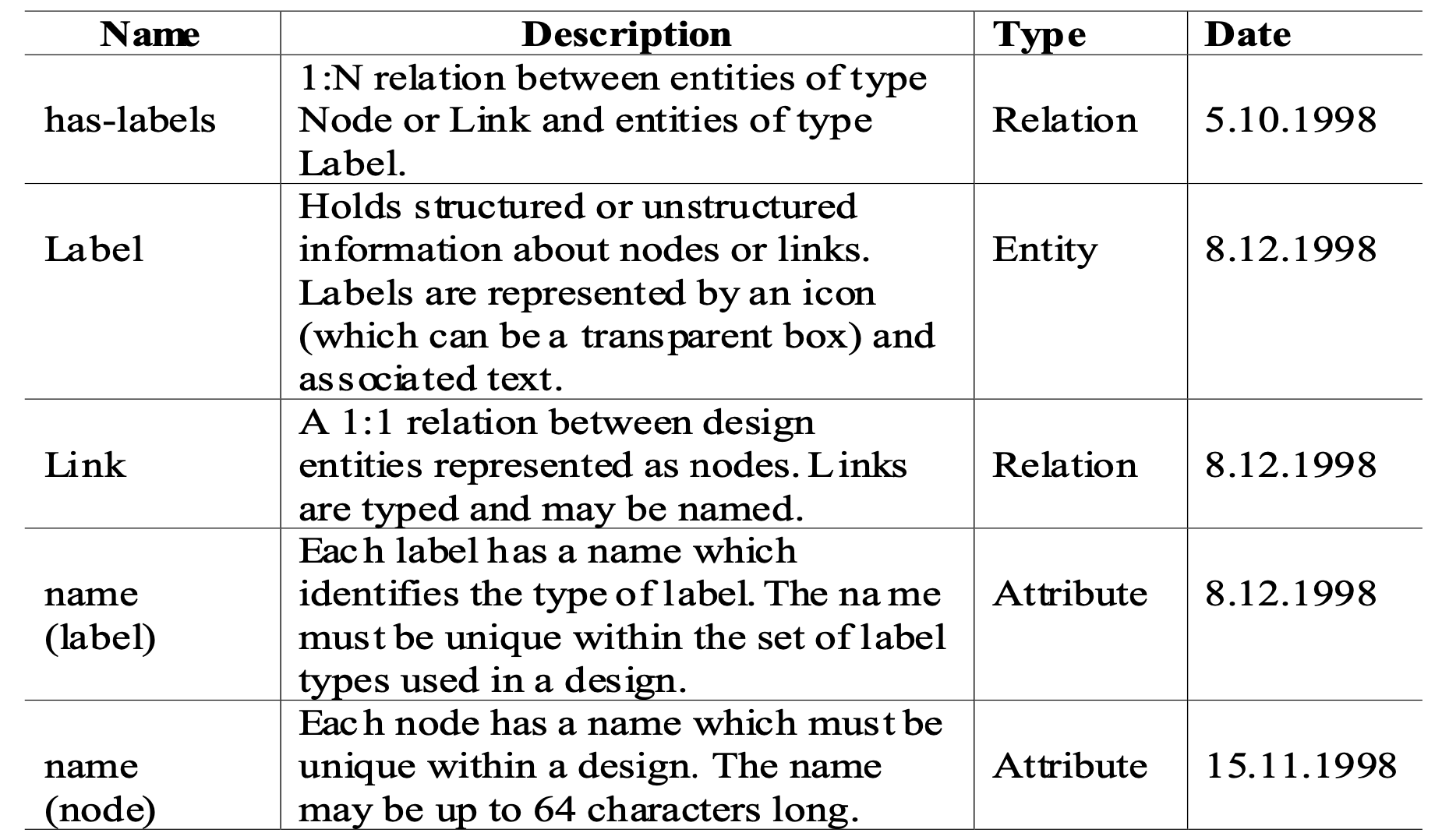 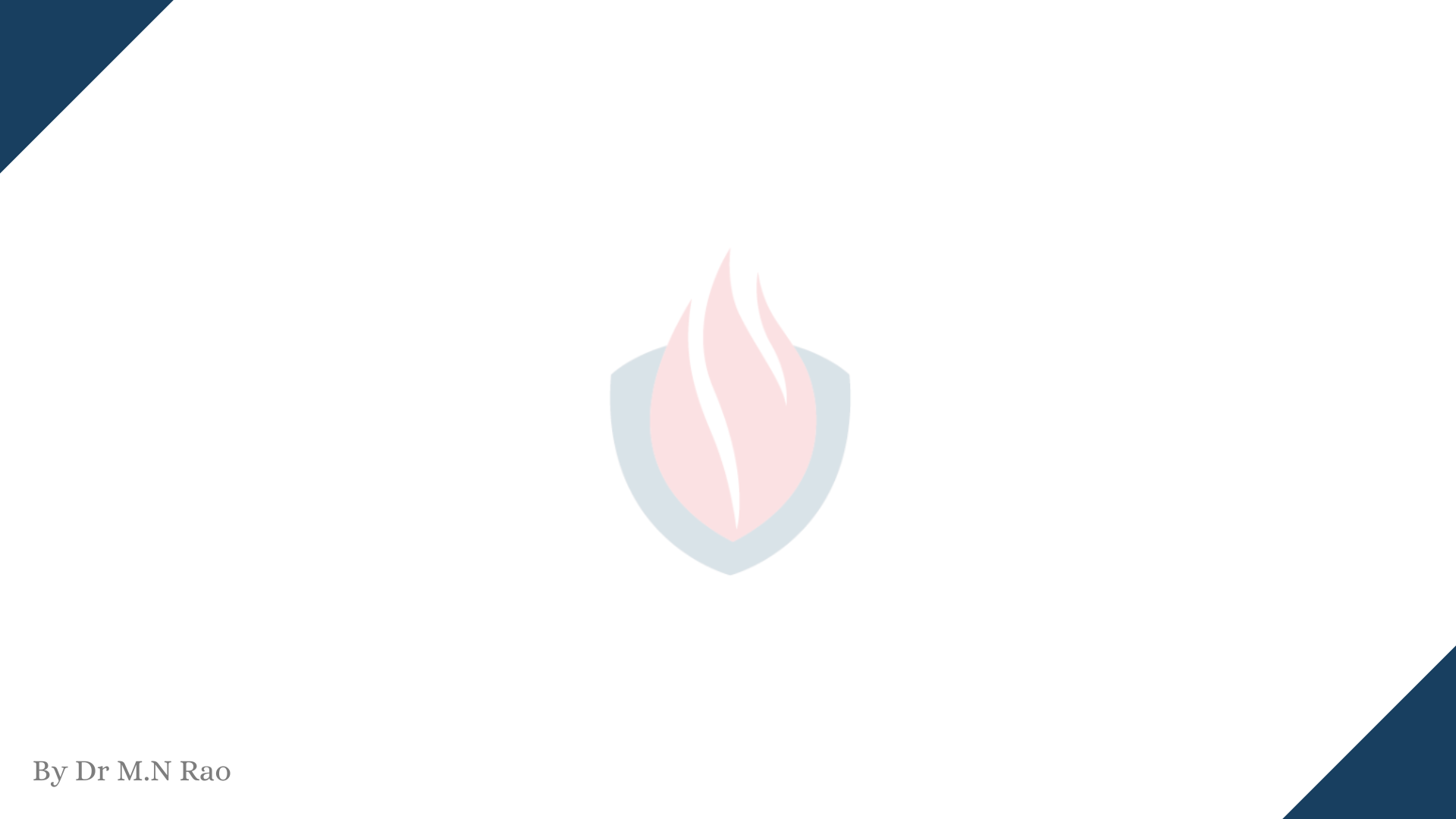 Object Models
Object models describe the system in terms of object classes
 An object class is an abstraction over a set of objects with common attributes and the services (operations) provided by each object
 Various object models may be produced
Inheritance models
Aggregation models
Interaction models
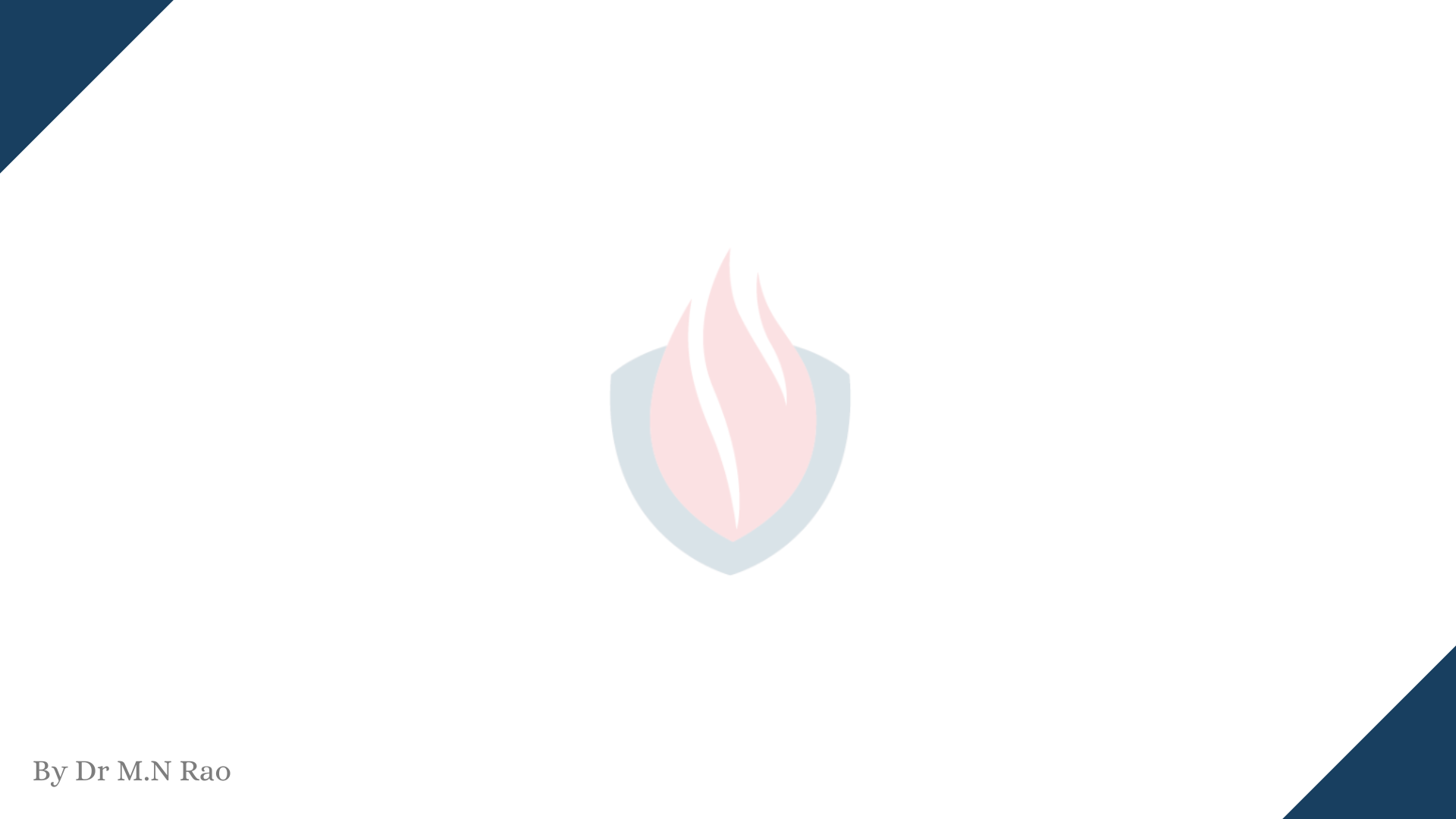 Object models
Natural ways of reflecting the real-world entities manipulated by the system
 More abstract entities are more difficult to model using this approach
 Object class identification is recognised as a difficult process requiring a deep understanding of the application domain
 Object classes reflecting domain entities are reusable across systems
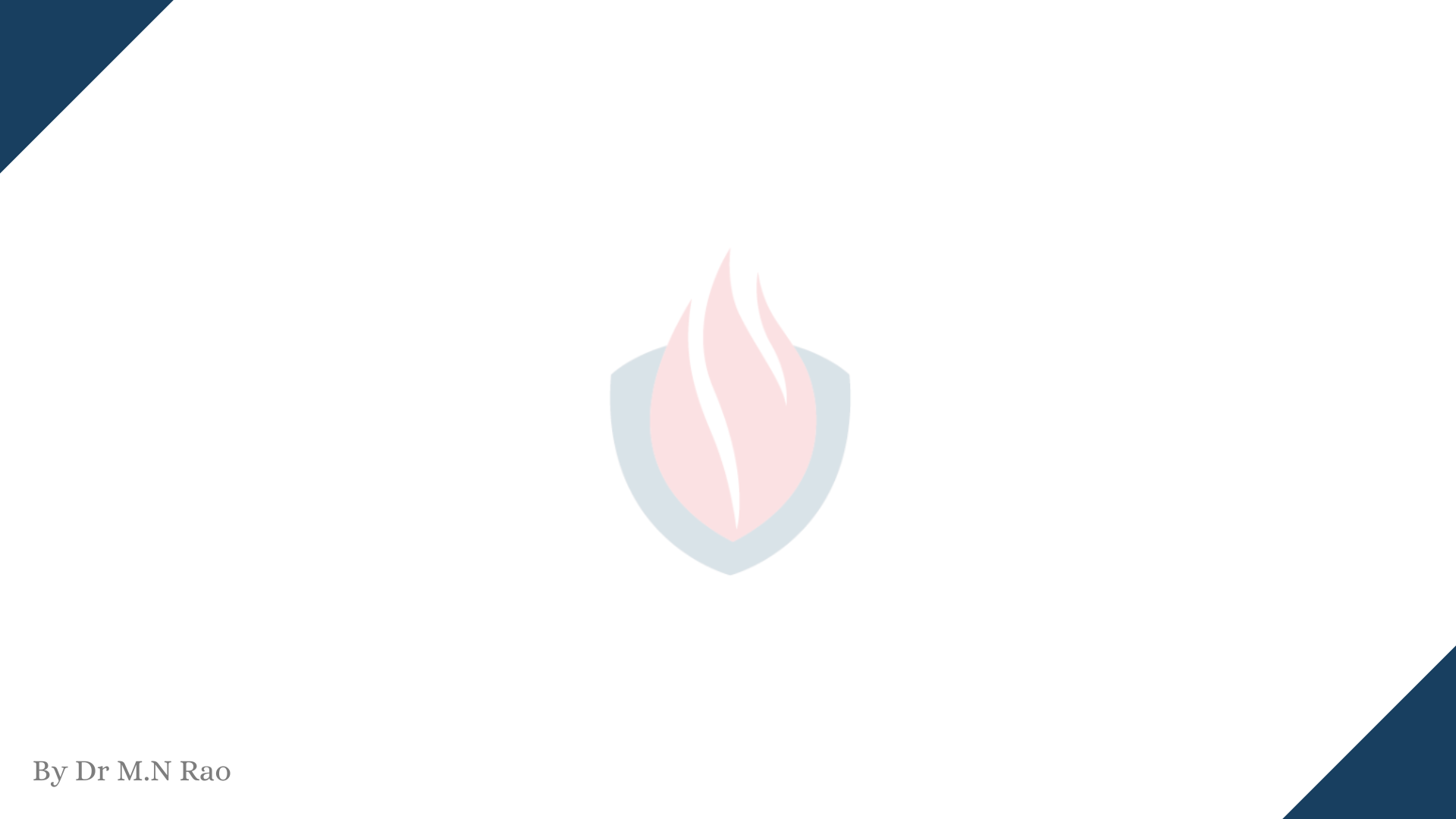 Inheritance models
Organise the domain object classes into a hierarchy
 Classes at the top of the hierarchy reflect the commonfeatures of all classes
 Object classes inherit their attributes and services from one or more super-classes. these may then be specialised as necessary
 Class hierarchy design is a difficult process if duplication in different branches is to be avoided
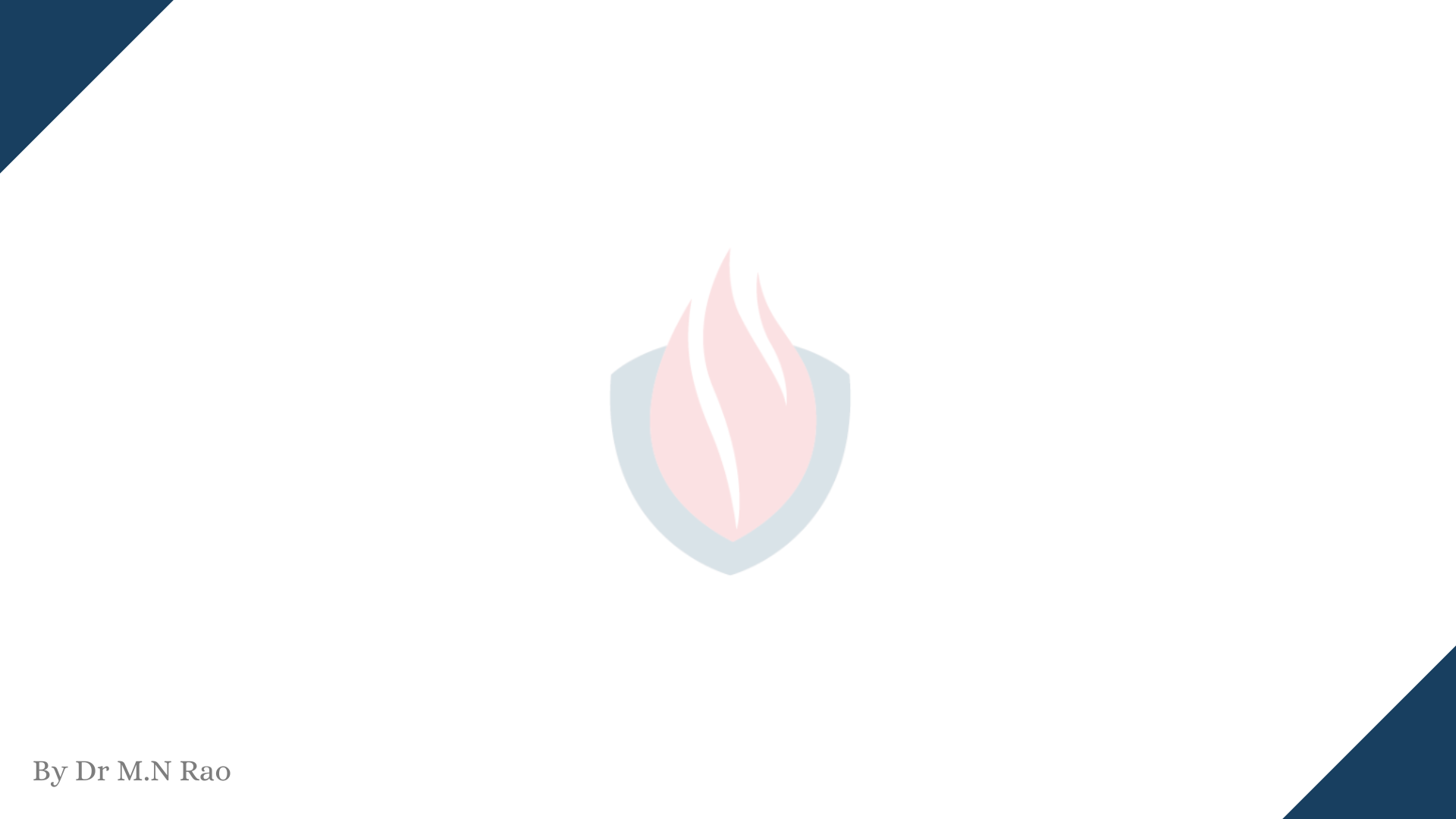 The Unified Modelling Language
Devised by the developers of widely used object- oriented analysis and design methods
 Has become an effective standard for object-oriented modelling Notation
Object classes are rectangles with the name at the top, attributesin the middle section and operations in the bottom section
Relationships between object classes (known as associations) areshown as lines linking objects
Inheritance is referred to as generalisation and is shown ‘upwards’ rather than ‘downwards’ in a hierarchy
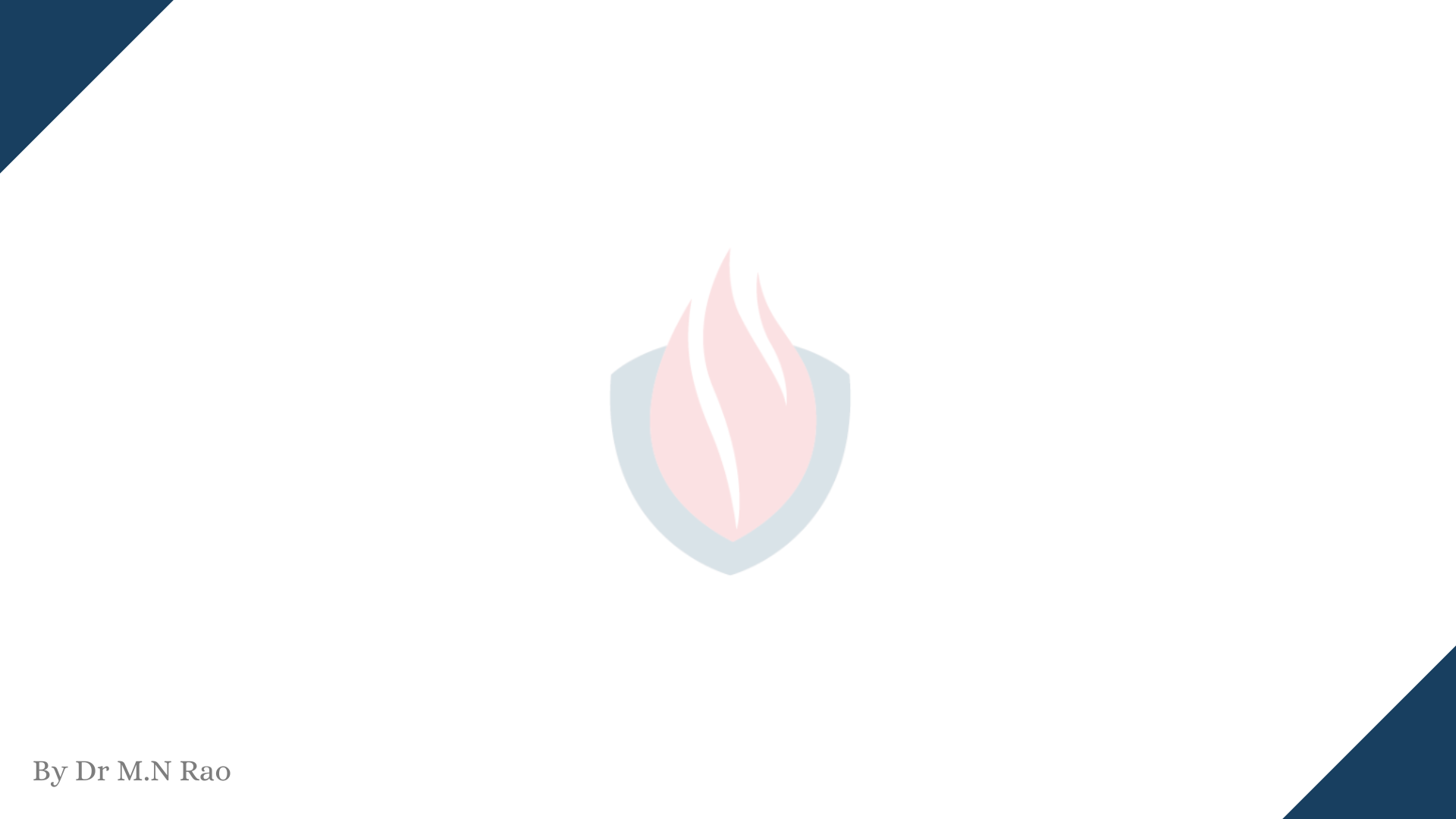 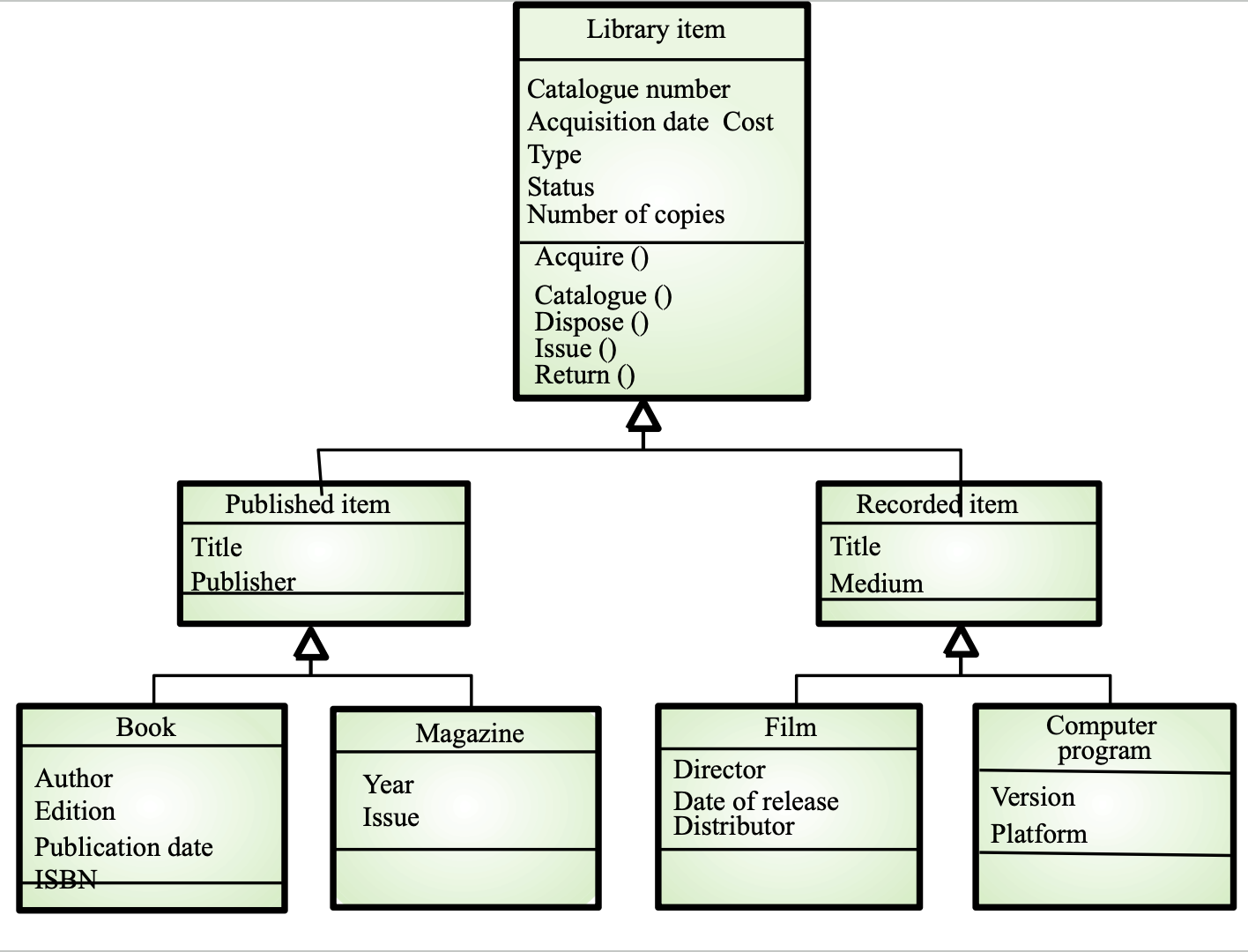 Library class hierarchy
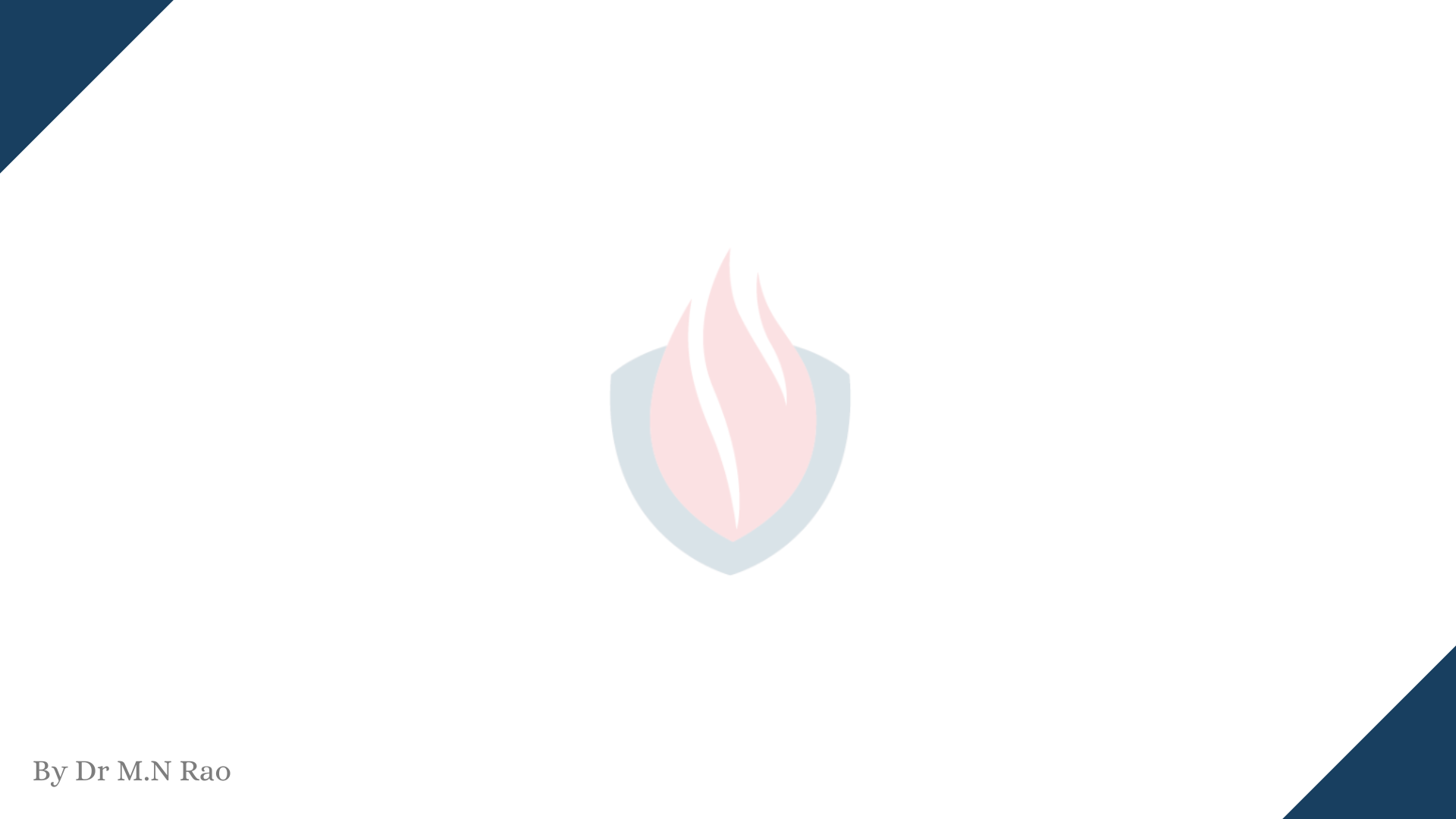 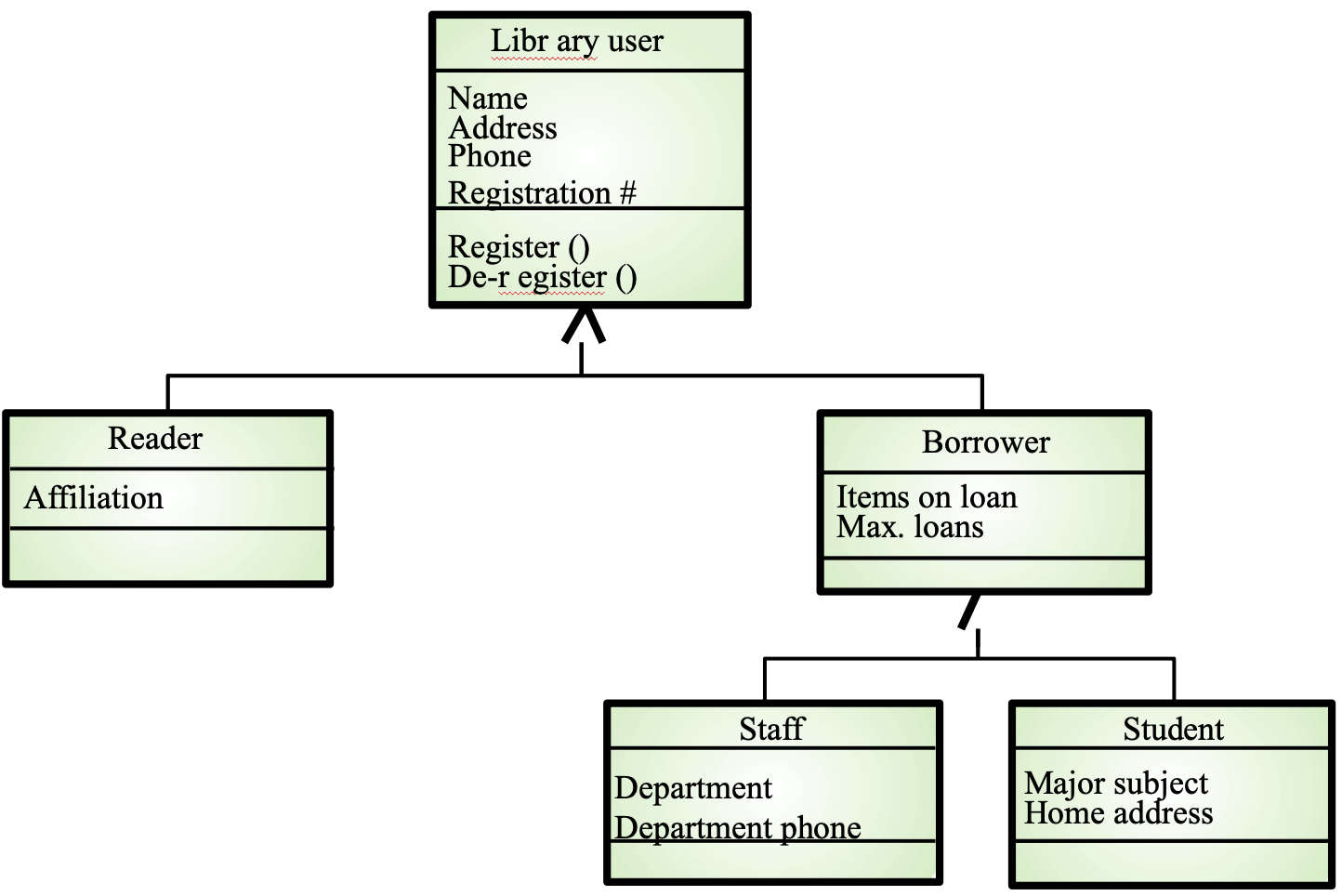 User class hierarchy
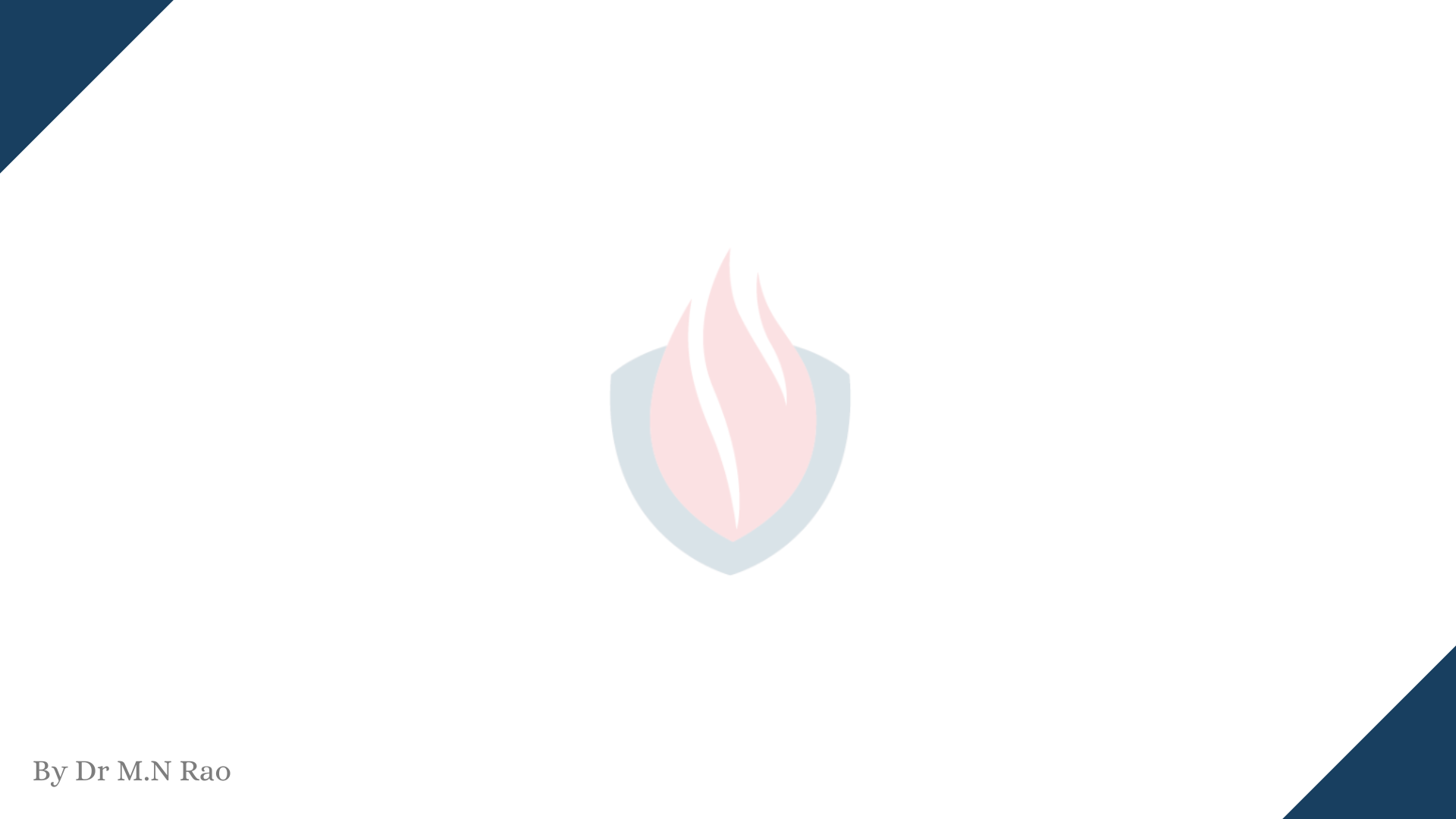 Multiple Inheritance
Rather than inheriting the attributes and services from a single parent class, a system which supports multiple inheritance allows object classes to inherit from several superclasses
 Can lead to semantic conflicts where attributes/ services with the same name in different super- classes have different semantics
 Makes class hierarchy reorganisation more complex
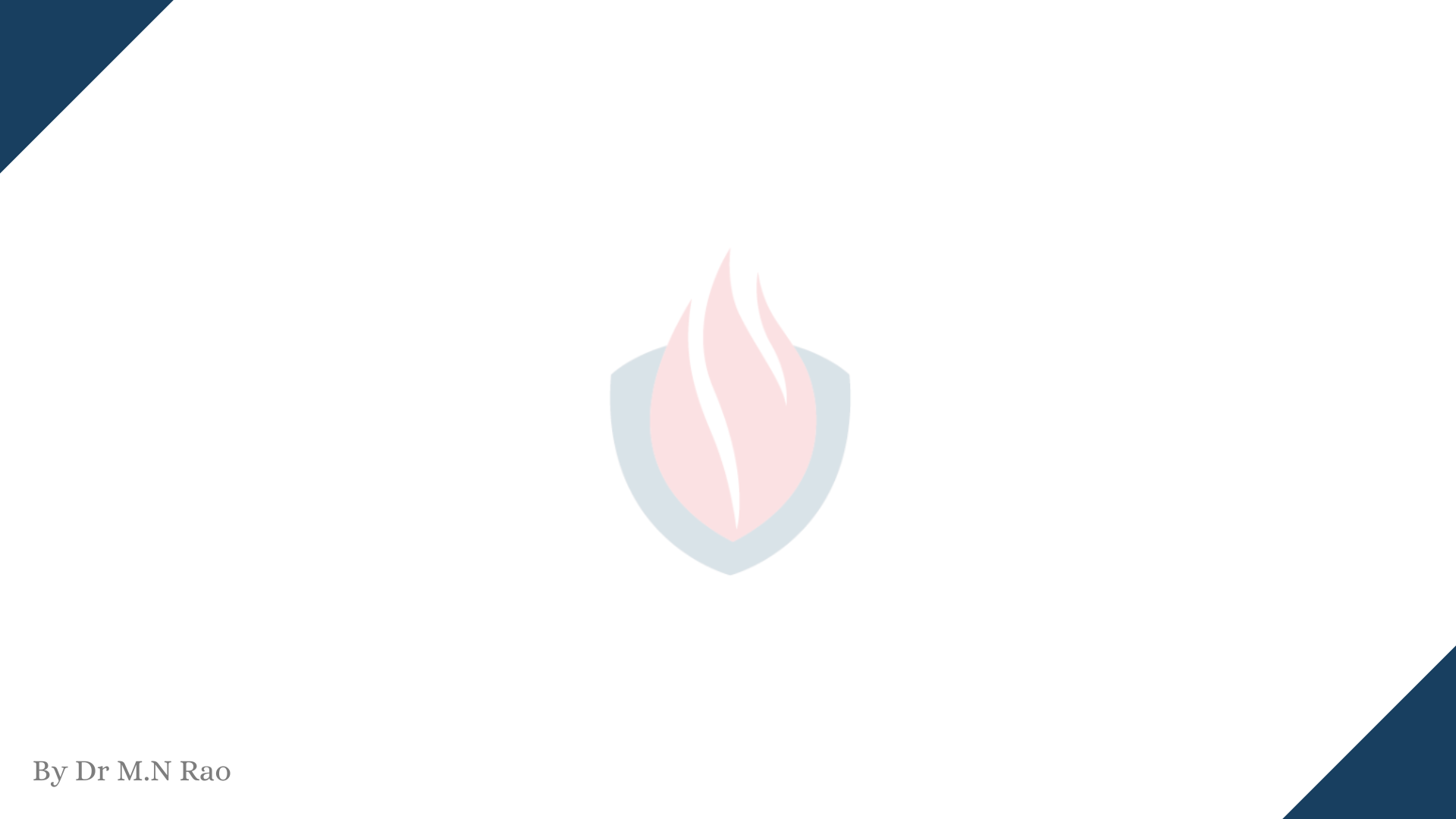 Multiple Inheritance
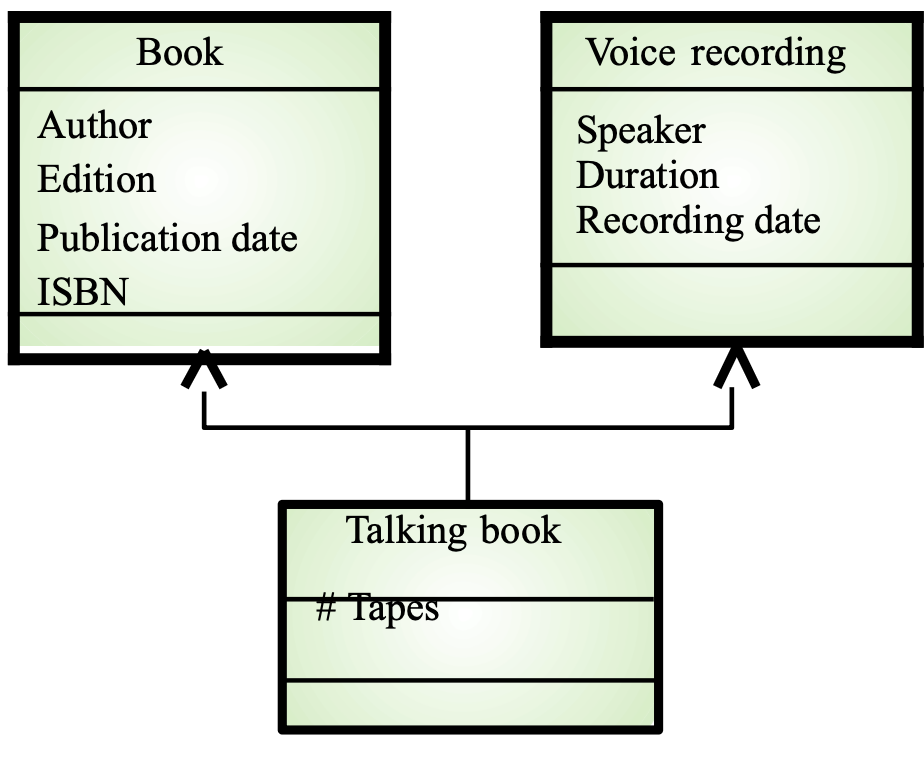 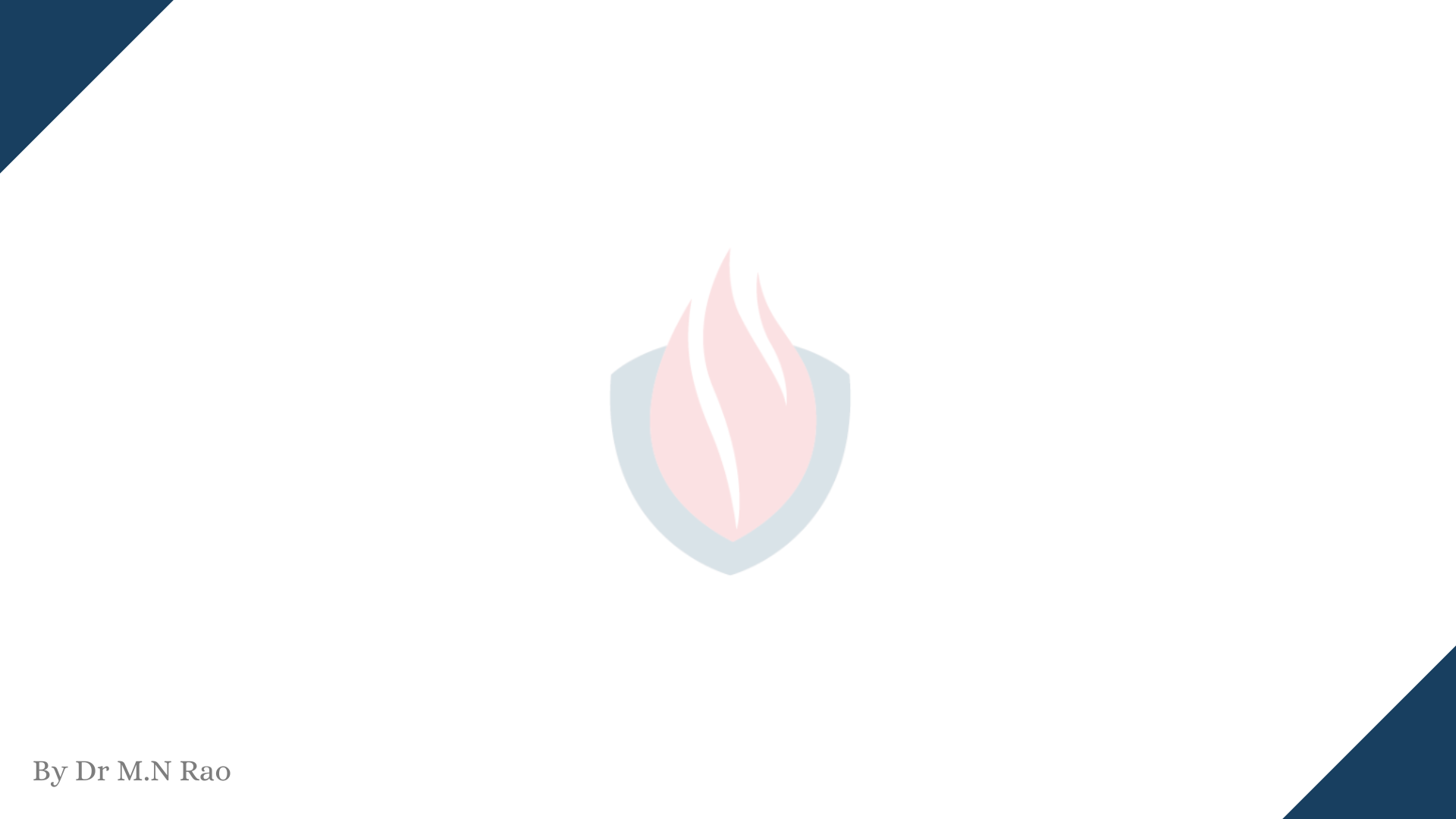 CASE workbenches
(Computer Aided Software Engineering)
A coherent set of tools that is designed to support related software process activities such as analysis, design, implementation or testing
 Analysis and design workbenches support system modelling during both requirements engineering and system design
 These workbenches may support a specific design method or may provide support for creating several different types of system model
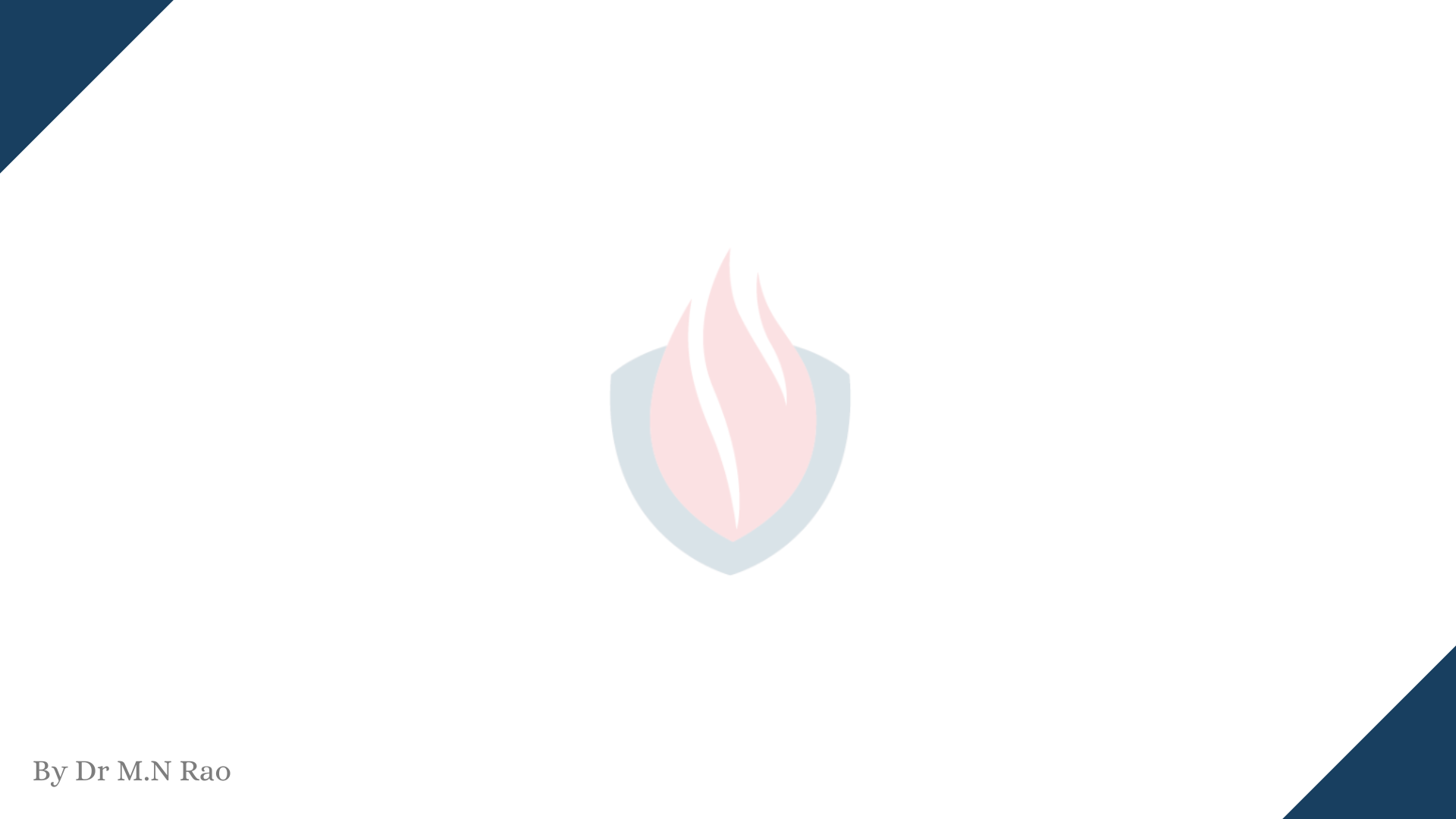 Components of a CASE tool
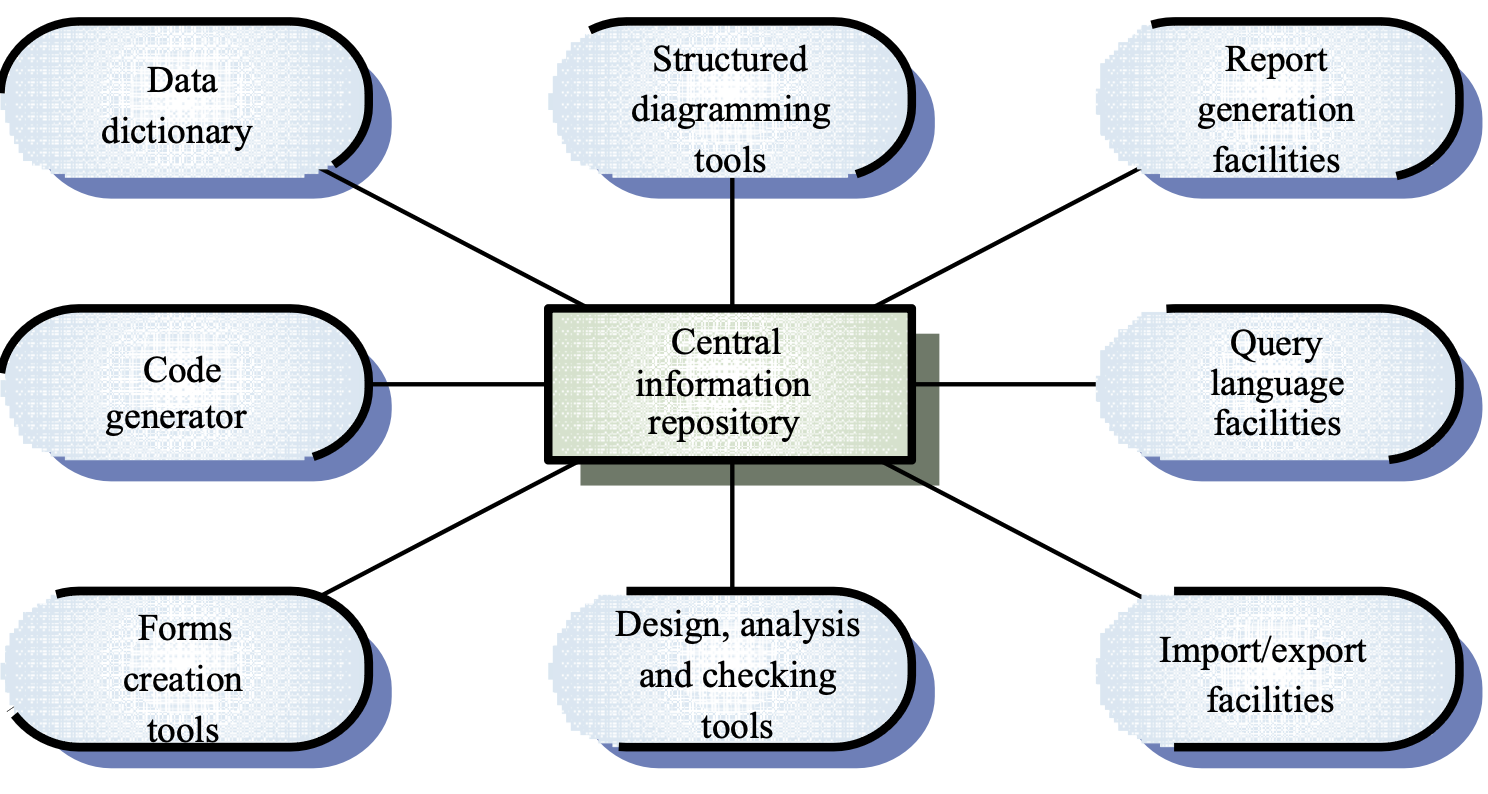 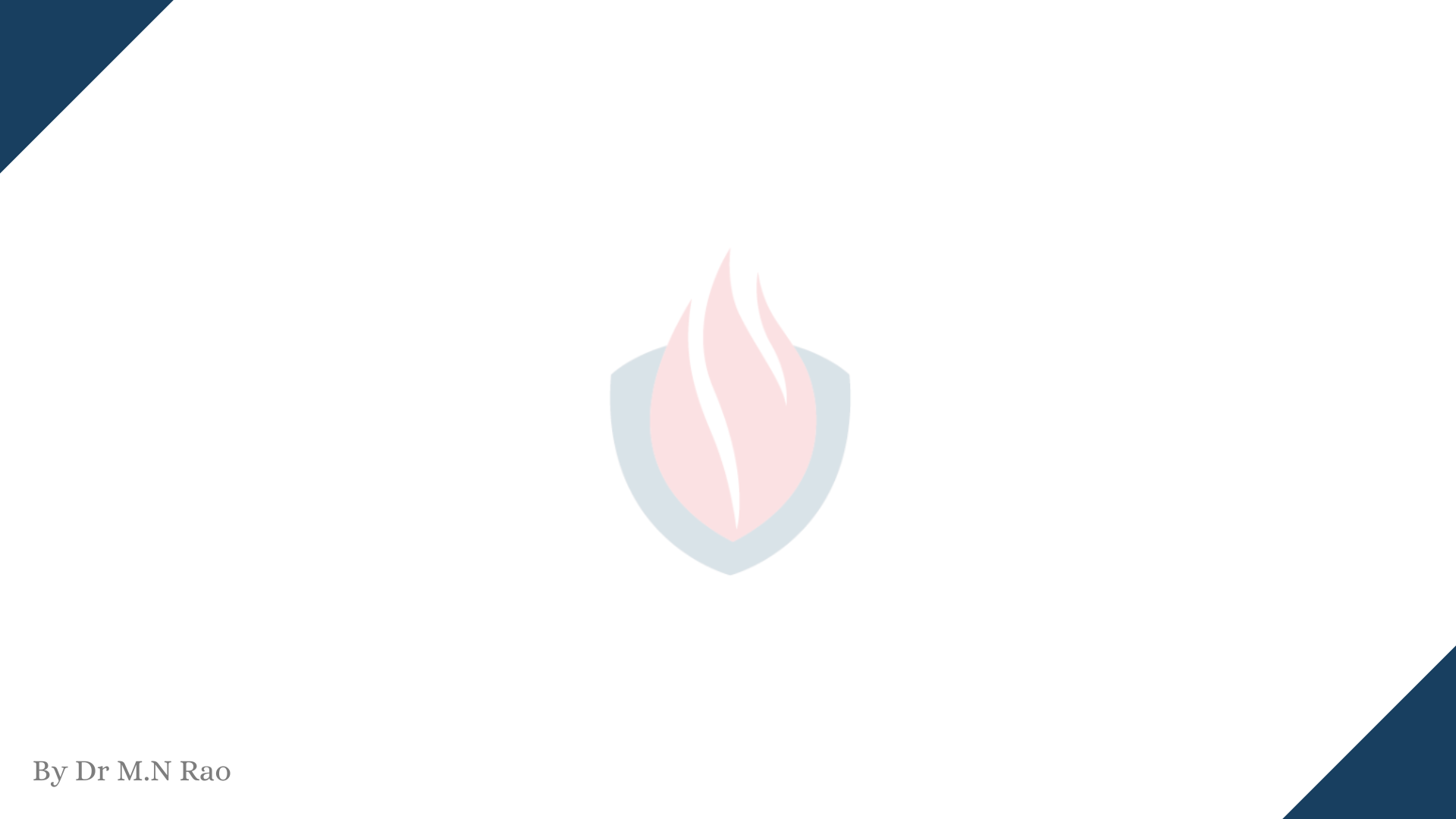 Method support tools
Diagram editors
 Model analysis and checking tools
 Repository and associated query language
 Data dictionary
 Report definition and generation tools
 Forms definition tools
 Import/export facilities
 Code generation tools
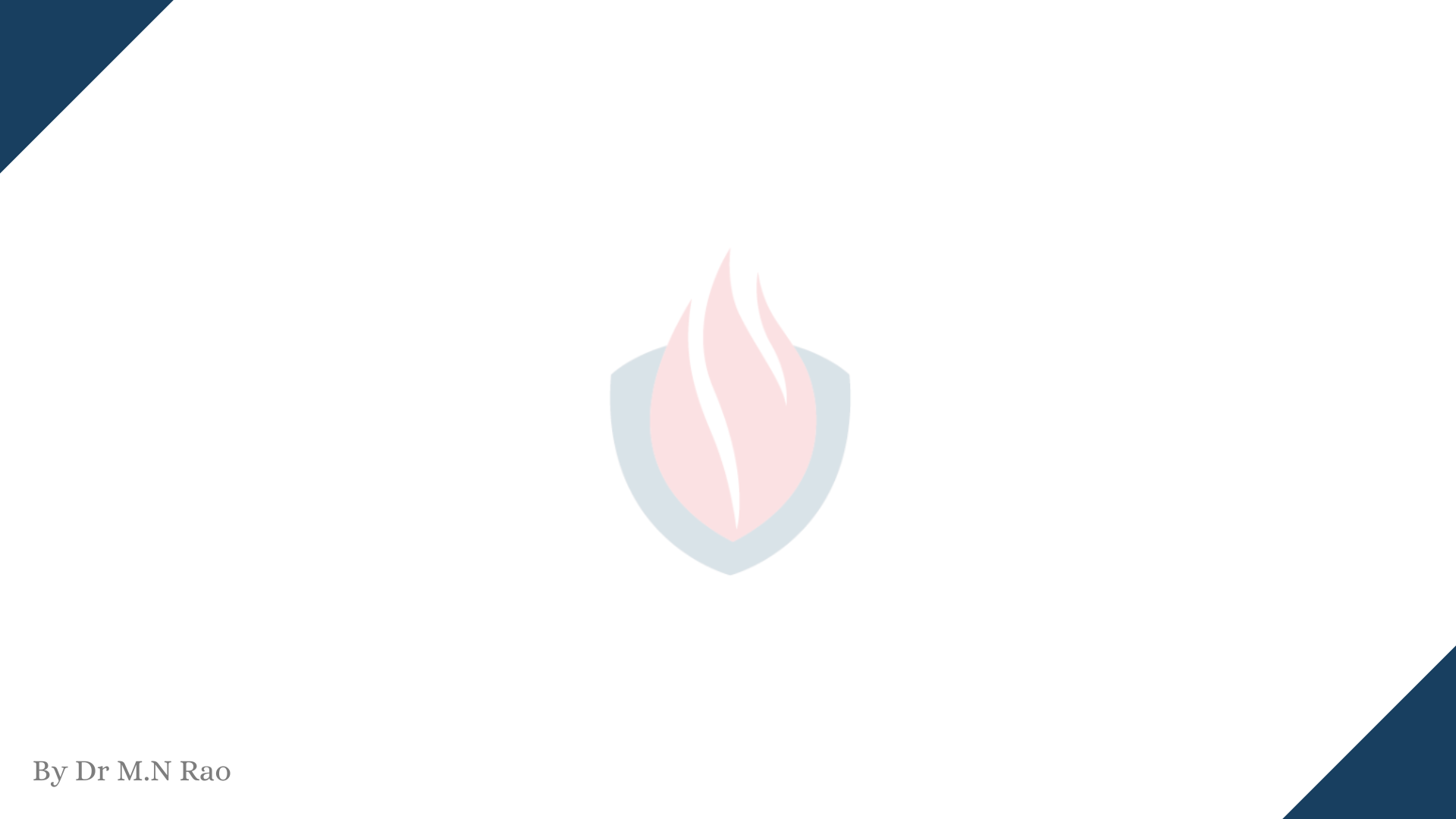 Elements Of Computer Science and Engineering
Any questions?
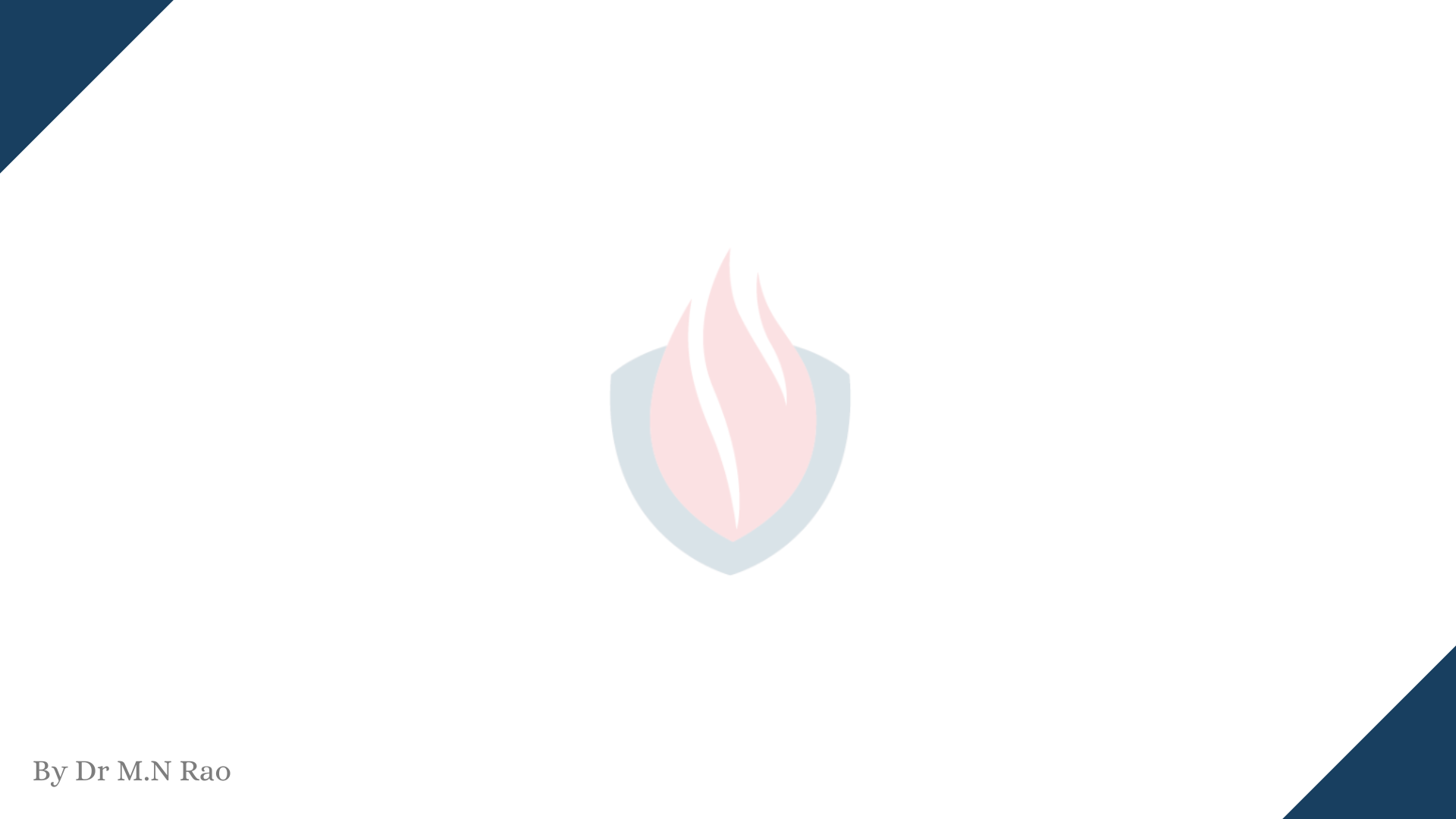 Thank you
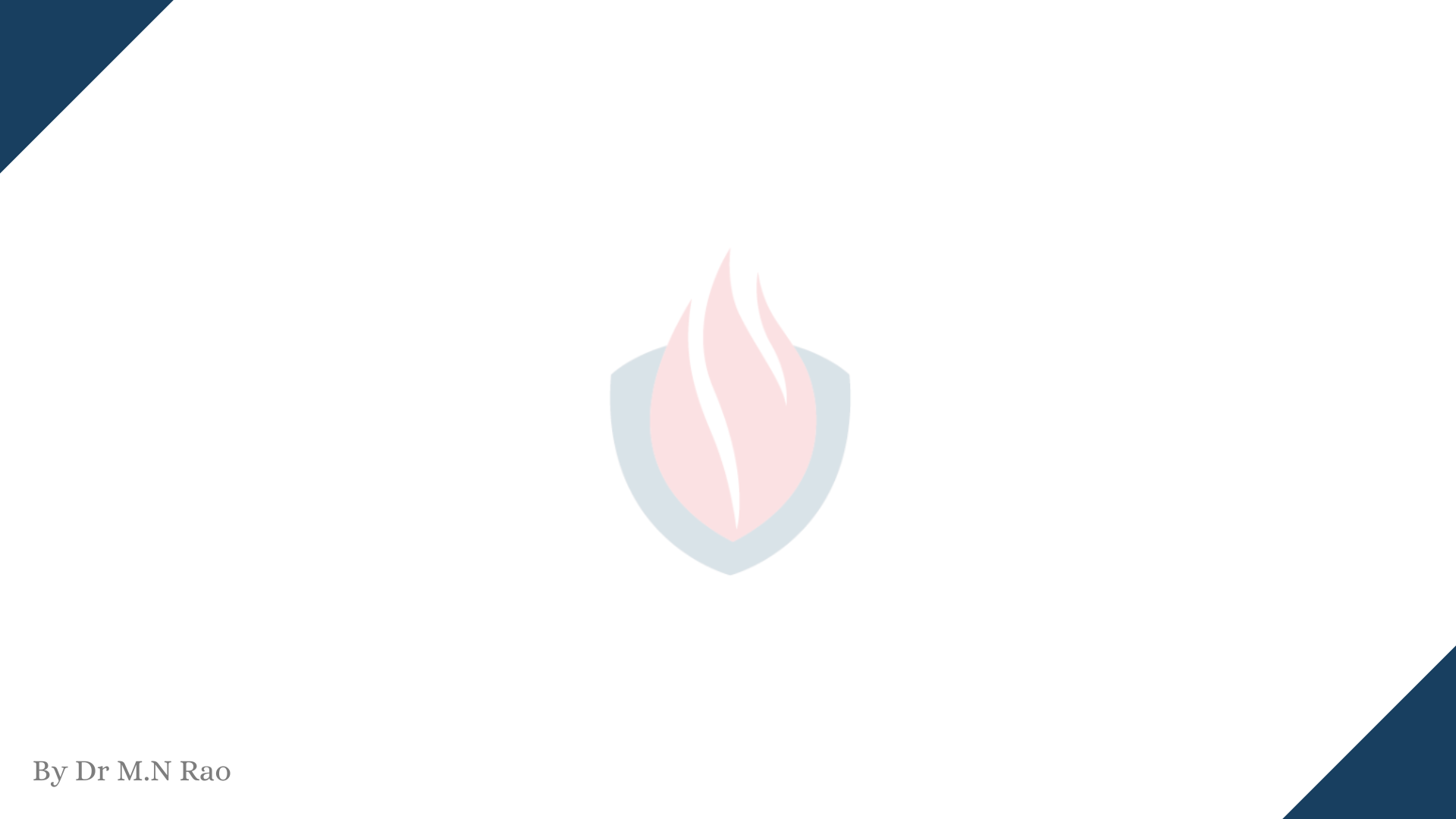 Elements Of Computer Science and Engineering
Scan The QR for More Info
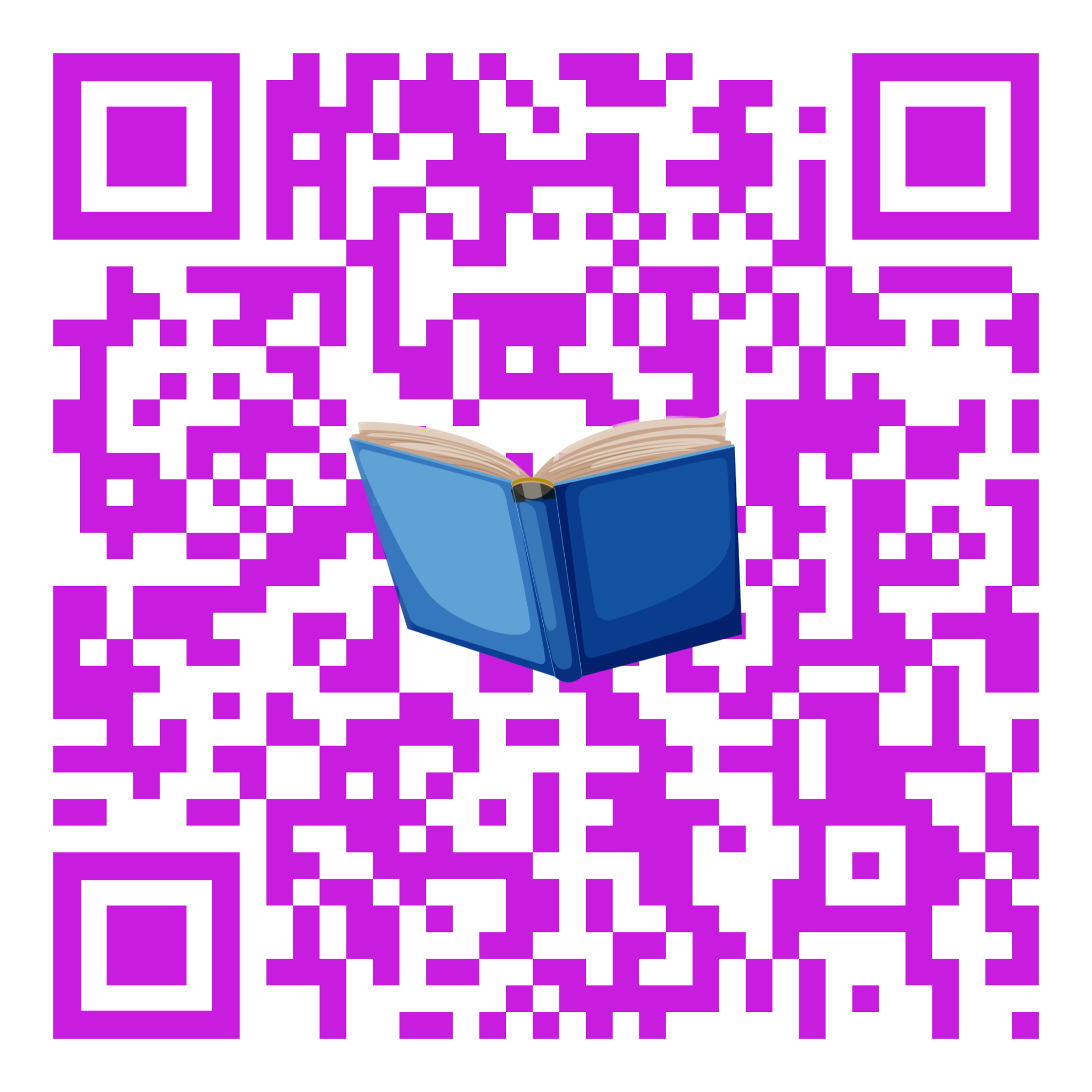